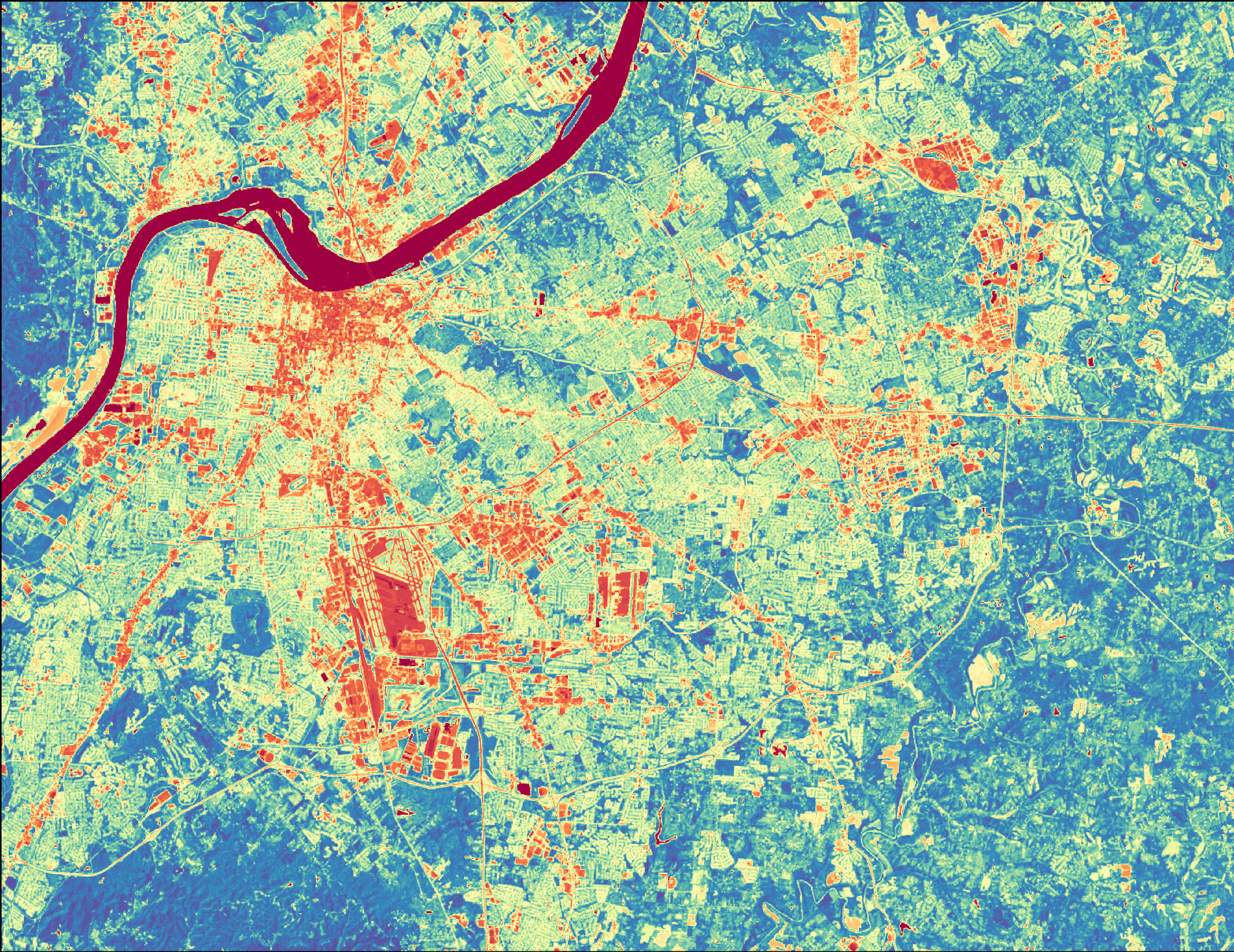 LOUISVILLE URBAN DEVELOPMENT
Utilizing NASA Earth Observations to Assess the Overall Greenness and Land Surface Temperature of Cities in Relation to Public Health Outcomes
Hannah Besso
Camille Canivet
Naji Rizig
Julie Sorfleet
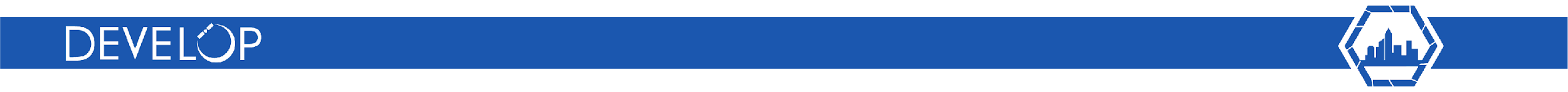 Arizona – Tempe | Fall 2019
[Speaker Notes: Hello, we are Naji, Julie, Camille, and Hannah from the NASA DEVELOP Tempe Arizona node. We partnered with the City Health Dashboard and 
the University of Louisville Envirome Insitute to produce census tract-level data on urban greenness and land surface temperature. These metrics 
will be added to the City Health Dashboard website to inform urban decision-making and improve urban health.

------------------------------Image Information Below ------------------------------
Image Credit: Image created by the NASA DEVELOP Fall 2019 AZ Tempe node
Image Source: ArcMap, Google Earth Engine]
Study Area
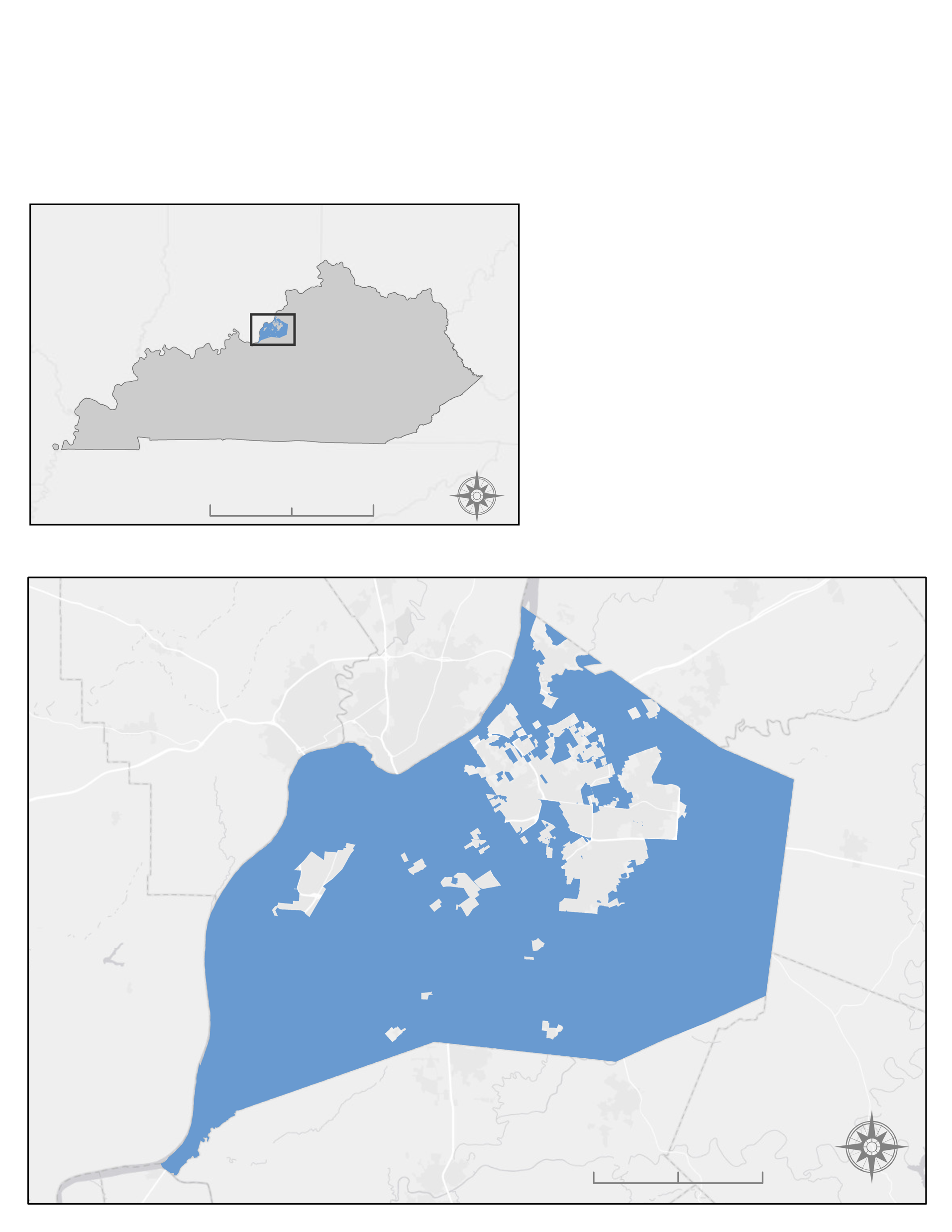 2018 Population: 770,557

Area: 400 mi2

Time Period: 2013 to 2019
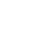 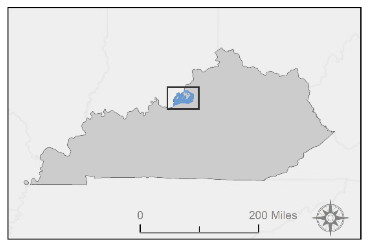 Louisville
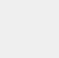 200mi
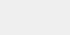 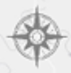 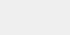 10mi
0
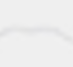 Kentucky
[Speaker Notes: The project was focused on Louisville, KY, which has a population of over 700,000 and an area of about 400 square miles. 
The DEVELOP team performed their study from 2013 to present day. 

------------------------------Image Information Below ------------------------------
Image Credit: Image created by the NASA DEVELOP Fall 2019 AZ Tempe node
Images Source: ArcMap]
Community Concerns
Urban Heat Island Effect 
Lack of urban green spaces increases risk of chronic illnesses
Heat related health issues
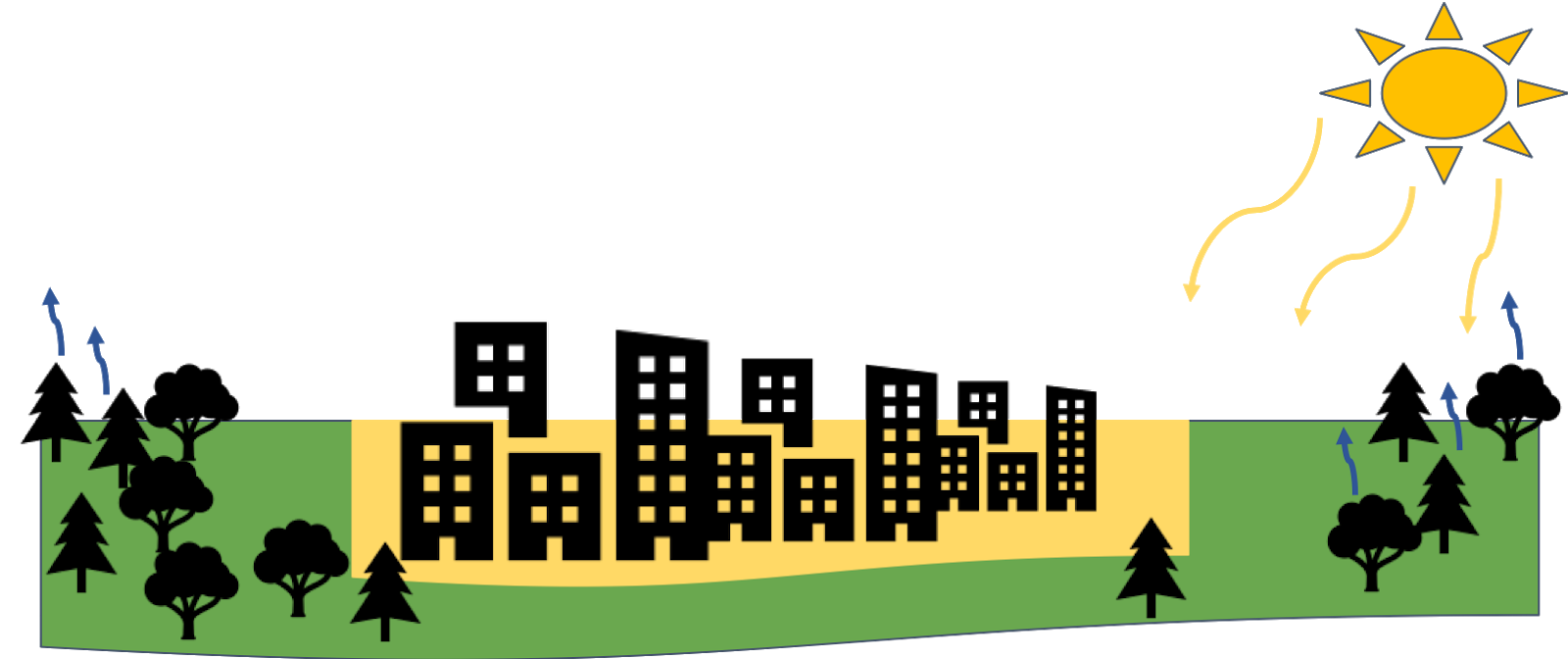 [Speaker Notes: The world’s population is on the rise, and more people are now living in cities than ever before. This increase in urbanization has led to concerns 
related to a lack of urban green spaces and an increase in urban land surface temperatures. Urban land surface temperatures are increasing due to 
a change in land surface types from vegetation to harder surfaces like concrete. Both of these issues have been linked to deteriorating public 
health. For example, increased land surface temperatures have been shown to increase rates of heart disease and asthma in urban residents, 
while increases in urban green spaces have been shown to decrease rates of chronic illnesses such as heart disease, asthma, and diabetes. 



------------------------------Image Information Below ------------------------------
Image Credit: Image created by the NASA DEVELOP Fall 2019 AZ Tempe node
Image Source: PowerPoint]
Partners
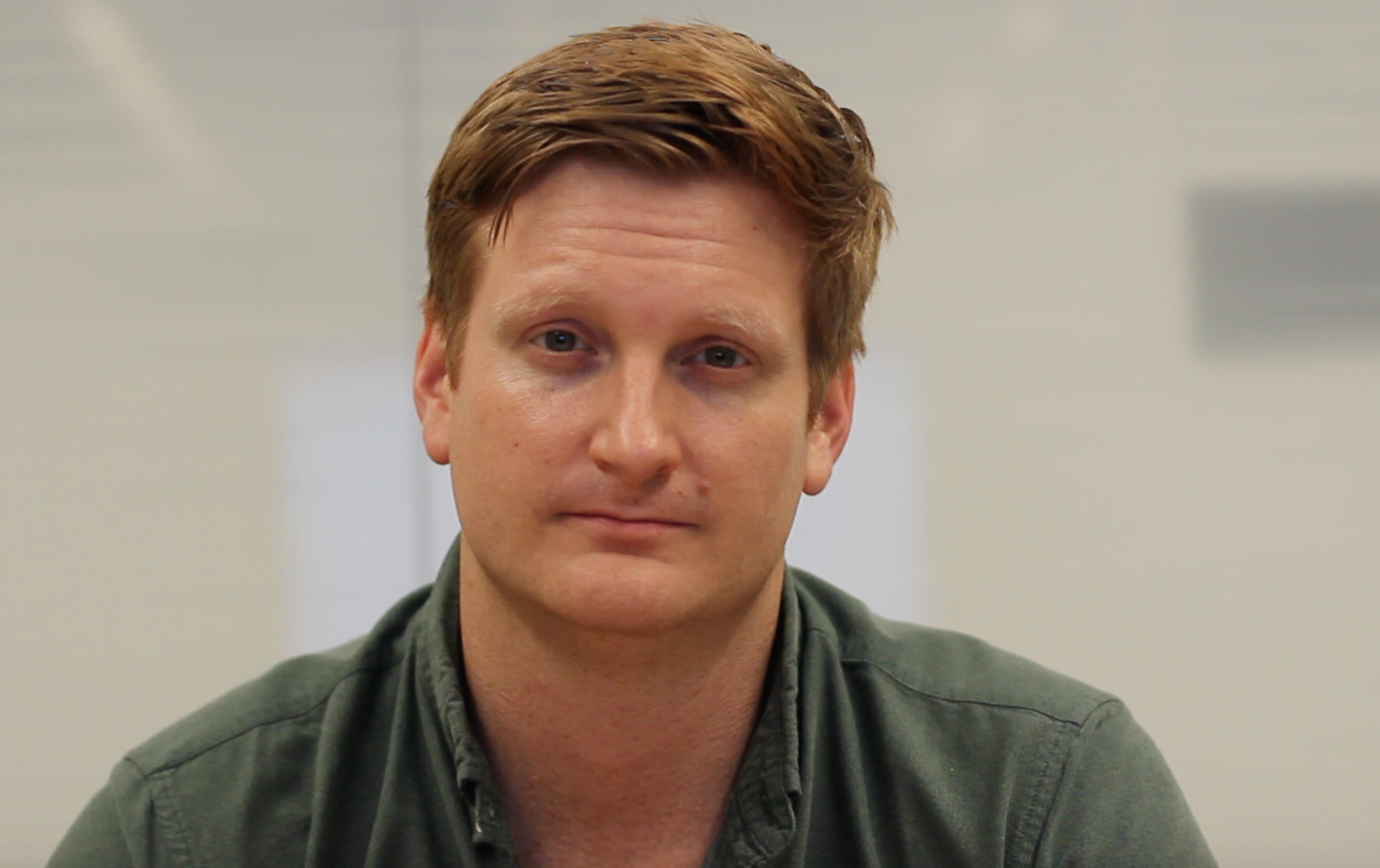 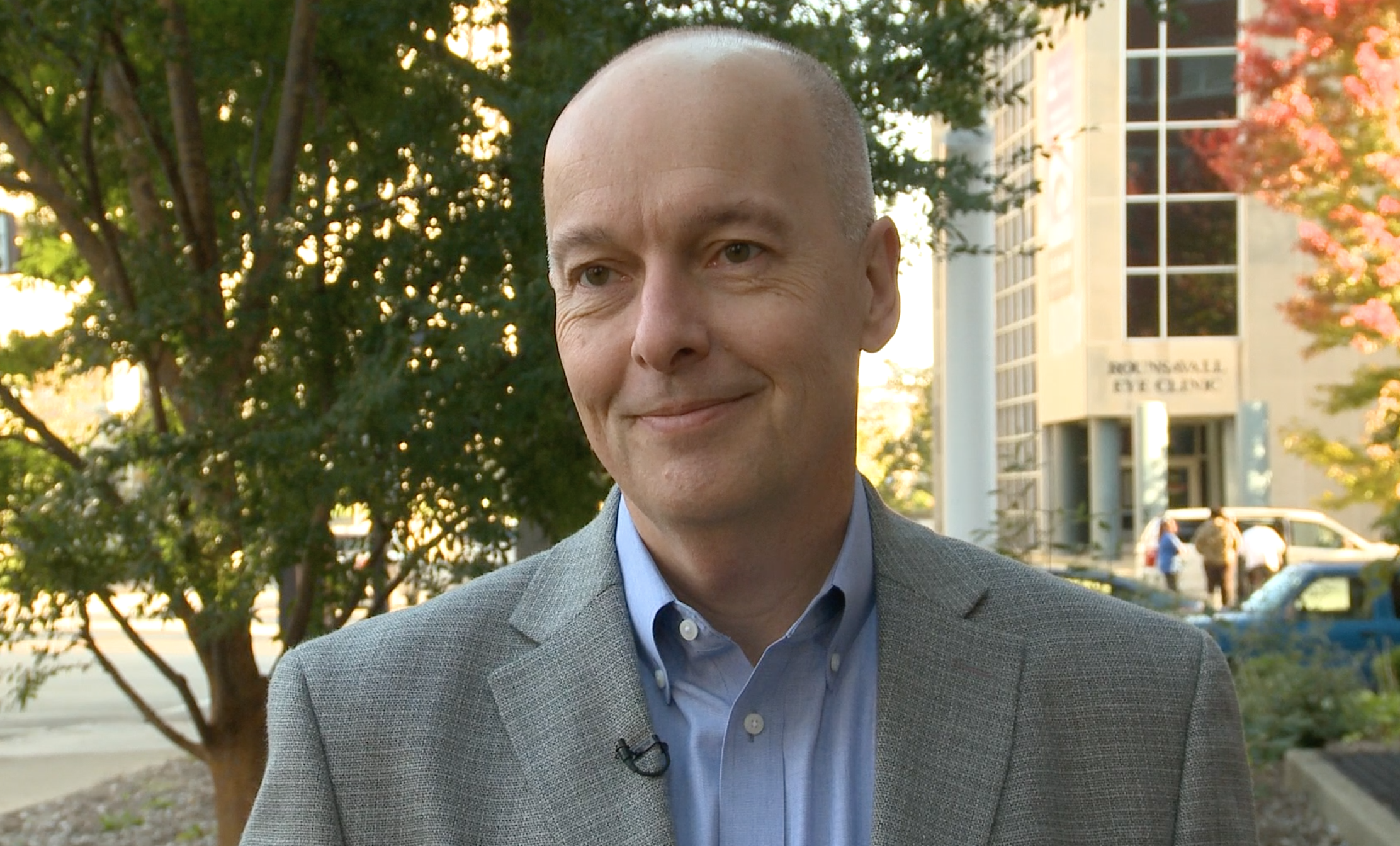 Ben Spoer
NYU School of Medicine
The City Health Dashboard
Ted Smith
University of Louisville
Envirome Institute
[Speaker Notes: To improve access to urban greenness and land surface temperature data for cities across the nation, the team partnered with the NYU School of Medicine’s City Health Dashboard. This website supplies free and easily accessible city health metrics for over 700 of the largest US cities. To supply this data for display on the City Health Dashboard, the team created a replicable method for calculating greenness and land surface temperature metrics using Google Earth Engine and NASA Landsat 8 satellite imagery. The team also partnered with the University of Louisville Envirome Institute, which conducts research on the effect of the physical environment on public health, specializing in cardiovascular issues. 

------------------------------Image Information Below ------------------------------
•	Image Credit: City Health Dashboard
•	Image provided by partners at the City Health Dashboard

•	Image Credit: University of Louisville Envirome Institute
Image provided by partners at the Envirome Institute]
793 US Cities on City Health Dashboard
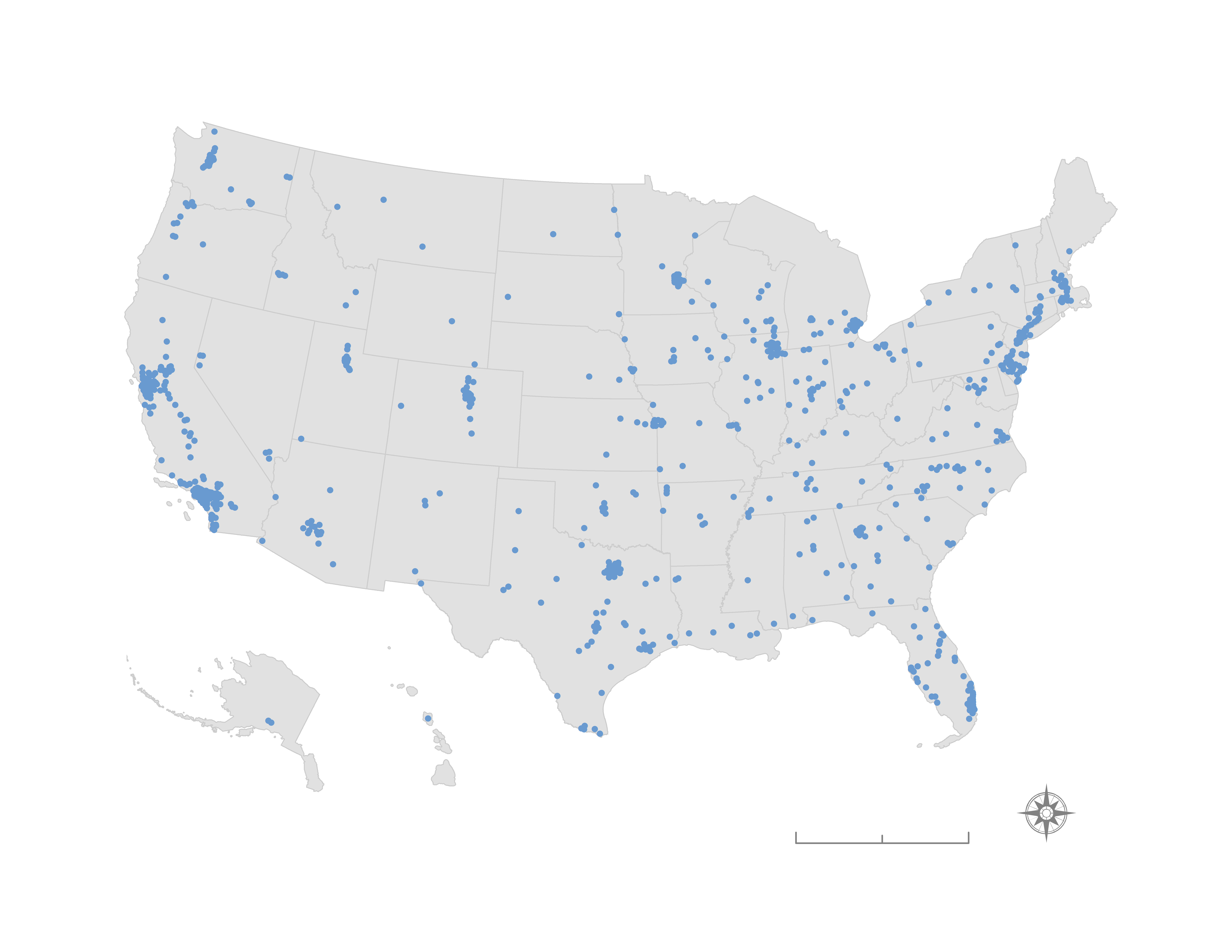 0
500 mi
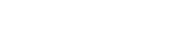 [Speaker Notes: The team calculated  greenness and land surface temperature metrics to be displayed on the City Health Dashboard website. The team performed 
this analysis on all 793 cities on the website, making initiatives like Louisville’s possible all across the country. 

------------------------------Image Information Below ------------------------------
Image Credit: Image created by the NASA DEVELOP Fall 2019 AZ Tempe node
Image Source: ArcMap]
Objectives
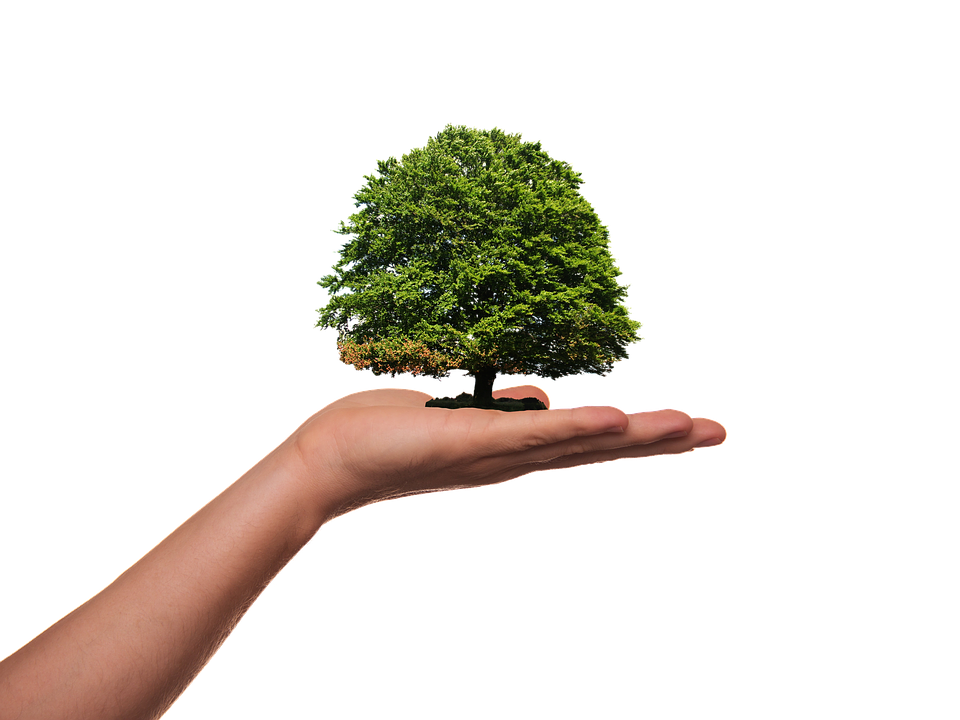 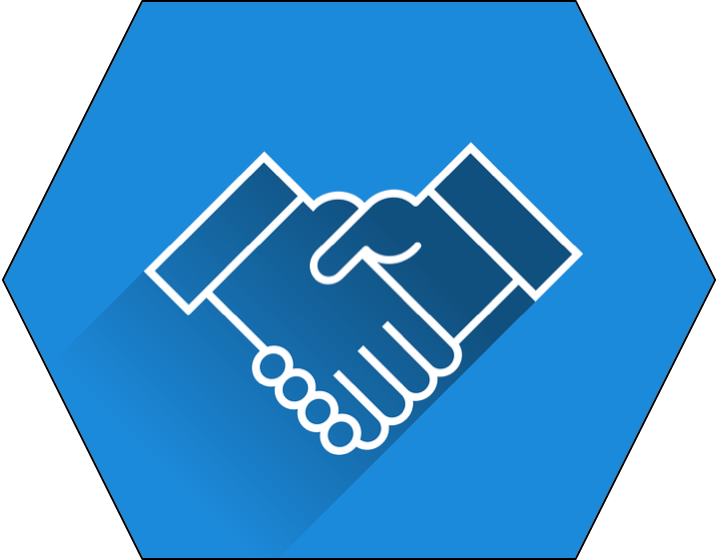 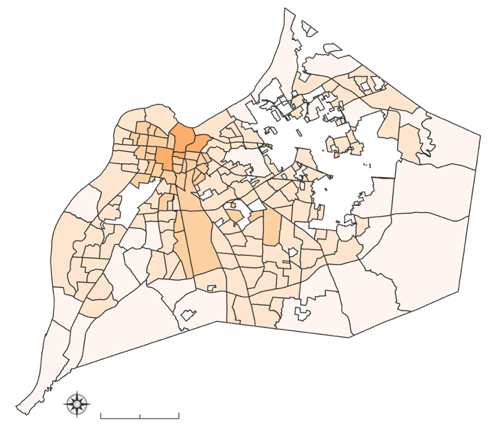 Highlight areas that would benefit from revegetation and heat mitigation initiatives
Create a replicable method for calculating greenness and land surface temperature metrics
Support enhanced decision-making and urban planning at the city level
Image Credit: Tumisu, IO-Images
[Speaker Notes: The main end goal of this project is to develop a replicable metric for both greenness and land surface temperature on the City Health Dashboard website. This will help cities identify specific census tracts that would benefit from revegetation and heat mitigation initiatives, and will support informed decision-making and urban planning. 

------------------------------Image Information Below ------------------------------
•Image Credit (left): NASA DEVELOP Fall 2019 AZ Tempe team in Google Earth Engine and ArcMap

•Image Credit (center): Tumisu 
•Image Source: https://pixabay.com/photos/plant-tree-green-ecology-3751683/
•Image License: Pixabay License

•Image Credit (right): IO-Images
•Image Source: https://pixabay.com/vectors/handshake-shaking-hands-agreement-3498407/ 
•Image License: Pixabay License]
NASA Satellites and Sensors
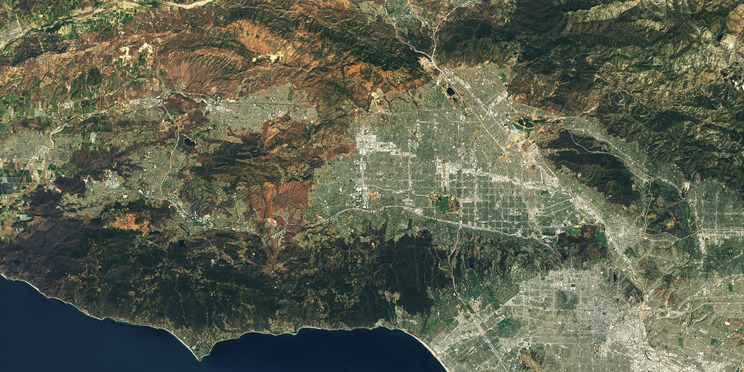 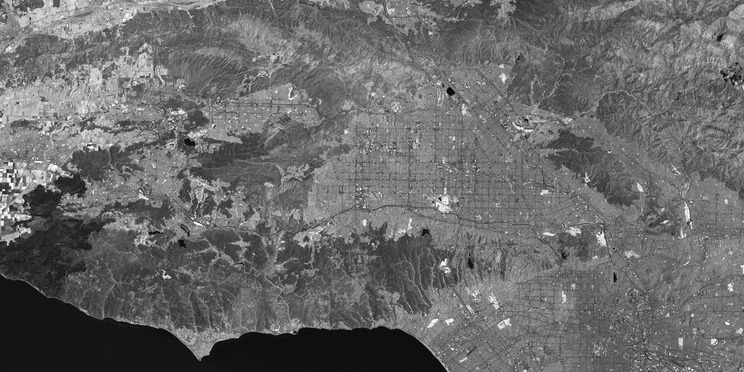 Landsat 8
Operational Land Imager (OLI)
Thermal Infrared Sensor (TIRS)
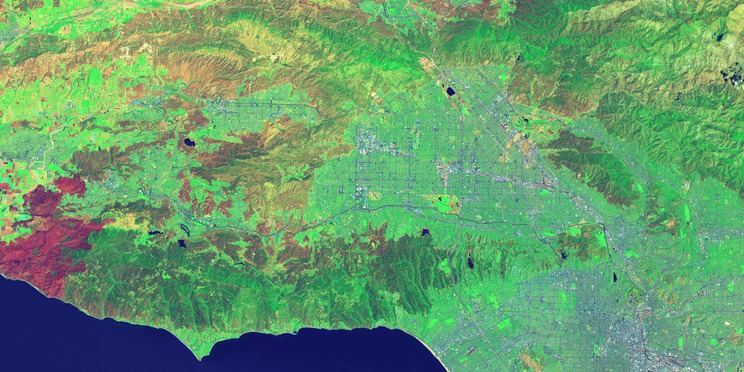 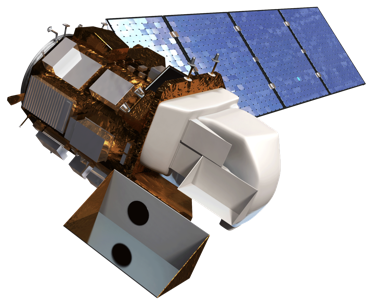 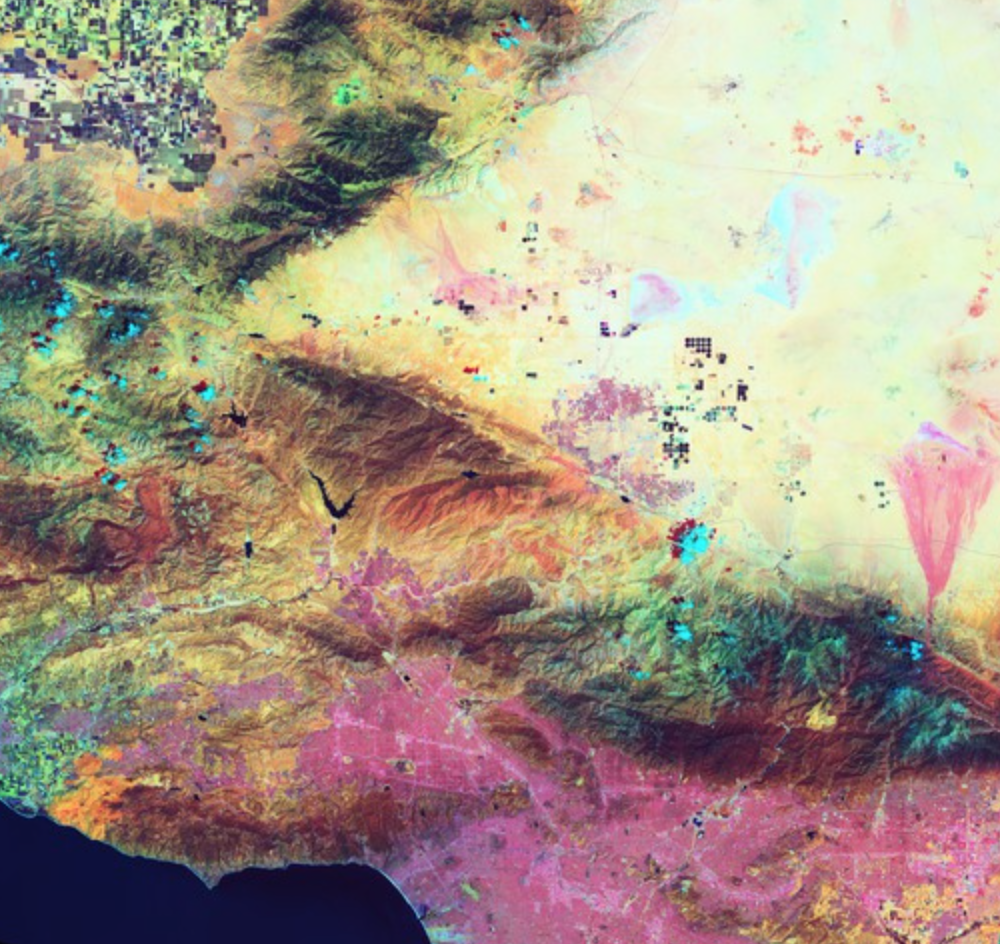 Image Credit: NASA
[Speaker Notes: The team used NASA’s Landsat 8 Operational Land Imager and Thermal Infrared Sensors. This included the red and near infrared bands, which 
were used to calculate greenness, as well as brightness temperature, which was used to calculate land surface temperature.

------------------------------Image Information Below ------------------------------
Images Credit: NASA
Image Source (satellite): http://www.devpedia.developexchange.com/dp/index.php?title=File:03_Landsat8.png#filelink
Image Source (bands): https://landsat.gsfc.nasa.gov/landsat-8/landsat-8-bands/]
Normalized Difference Vegetation Index (NDVI)
RIP
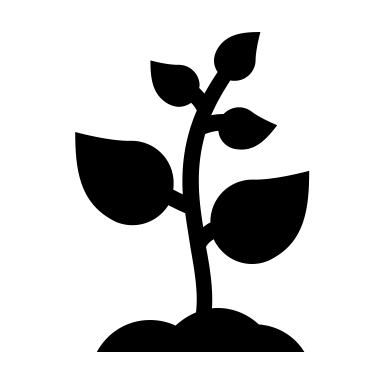 0.33 to 0.66 Moderately
Healthy Plant
0 to 0.33
Unhealthy Plant
0.66 to 1
Very Healthy Plant
-1 to 0
Dead Plant
Estimated Plant Health
[Speaker Notes: To calculate the greenness metric, the team used the Normalized Difference Vegetation Index, an indicator that quantifies the health
and density of vegetation ranging from -1 to 1. Higher numbers imply healthier and denser vegetation. 
------------------------------Image Information Below ------------------------------
•Image Credit: Image created by the NASA DEVELOP Fall 2019 AZ Tempe node
•Image Source: Microsoft PowerPoint]
Land Surface Temperature (LST)
Represents how hot a surface feels to the touch 

Affected by surface material type
100
80
Concrete
Grass
[Speaker Notes: The team also calculated land surface temperature, which can be described as how hot a surface feels to the touch. For example, on a hot summer 
day walking barefoot in a grassy field might feel pleasant, but walking barefoot on concrete might lead to burned skin. 
This difference in the amount of heat released – or emitted – by different surface types is referred to as the ground emissivity. Ground emissivity is 
dependent on the specific surface material, and must be taken into account when calculating land surface temperature. 
Louisville is one of the many urban heat islands in the United States, a phenomenon that happens when cities retain more heat
than their surrounding rural areas, through impervious surfaces such as asphalt. This can cause cities to be up to 20 degrees hotter than 
surrounding rural areas. 

------------------------------Image Information Below ------------------------------
•	Image Credit: Image created by the NASA DEVELOP Fall 2019 AZ Tempe node
Image Source: PowerPoint]
Methods – NDVI
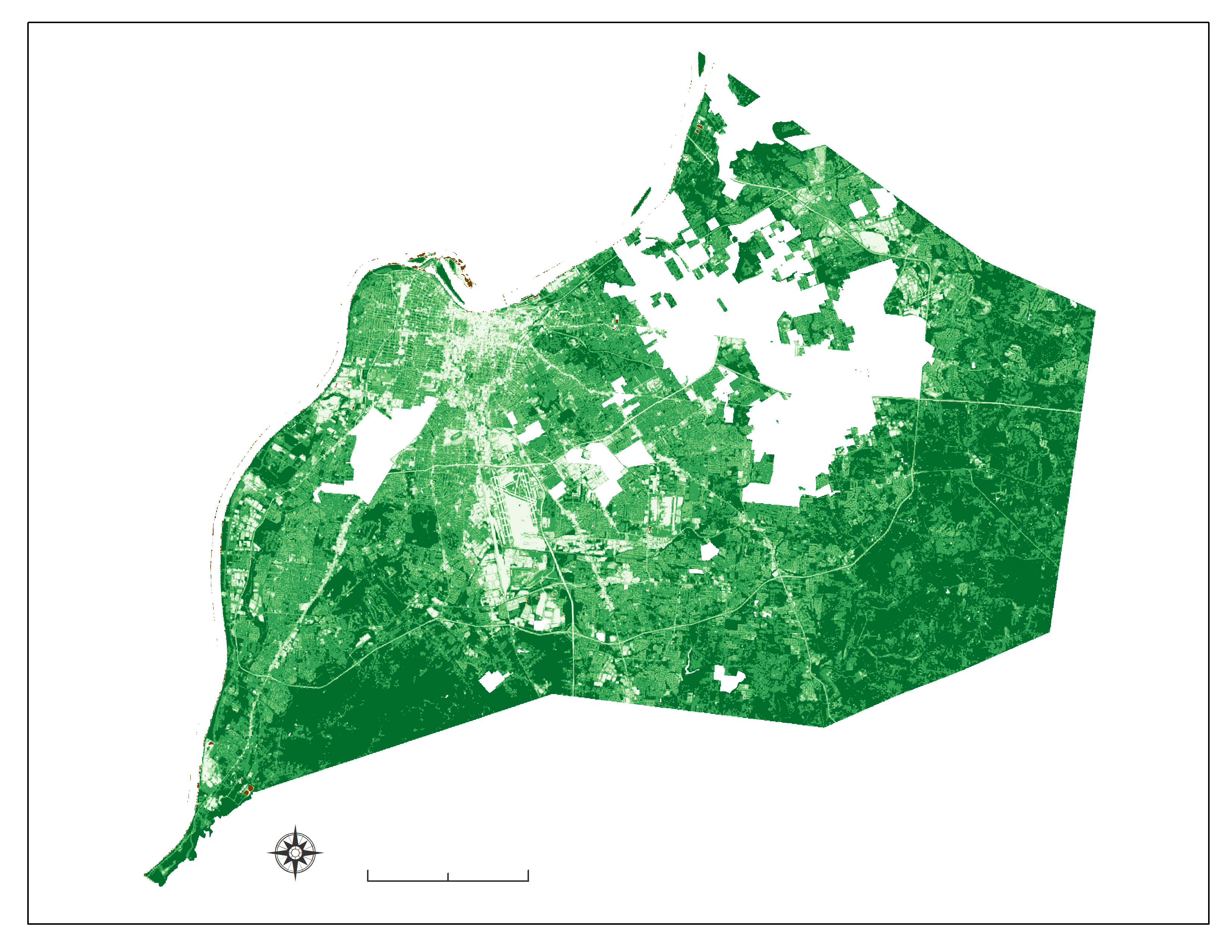 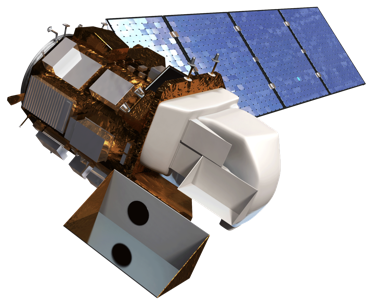 Near Infrared and Red bands
Landsat 8
0
5 mi
NDVI
Image credit: NASA
[Speaker Notes: To calculate NDVI, the team created a code in Google Earth Engine. This code utilized the difference in vegetation absorption and reflectance of 
specific wavelengths of light: specifically, the difference between near infrared and red wavelengths divided by their sum. 
The team used 3 years of satellite imagery from June through August to include months when plant production peaks. ------------------------------Image Information Below ------------------------------
Image Credit (satellite): NASA
Image Source: http://www.devpedia.developexchange.com/dp/index.php?title=File:03_Landsat8.png#filelinks

Image Credit (map): Image created by the NASA DEVELOP Fall 2019 AZ Tempe node
Image Source: Google Earth Engine, ArcMap]
Methods – LST
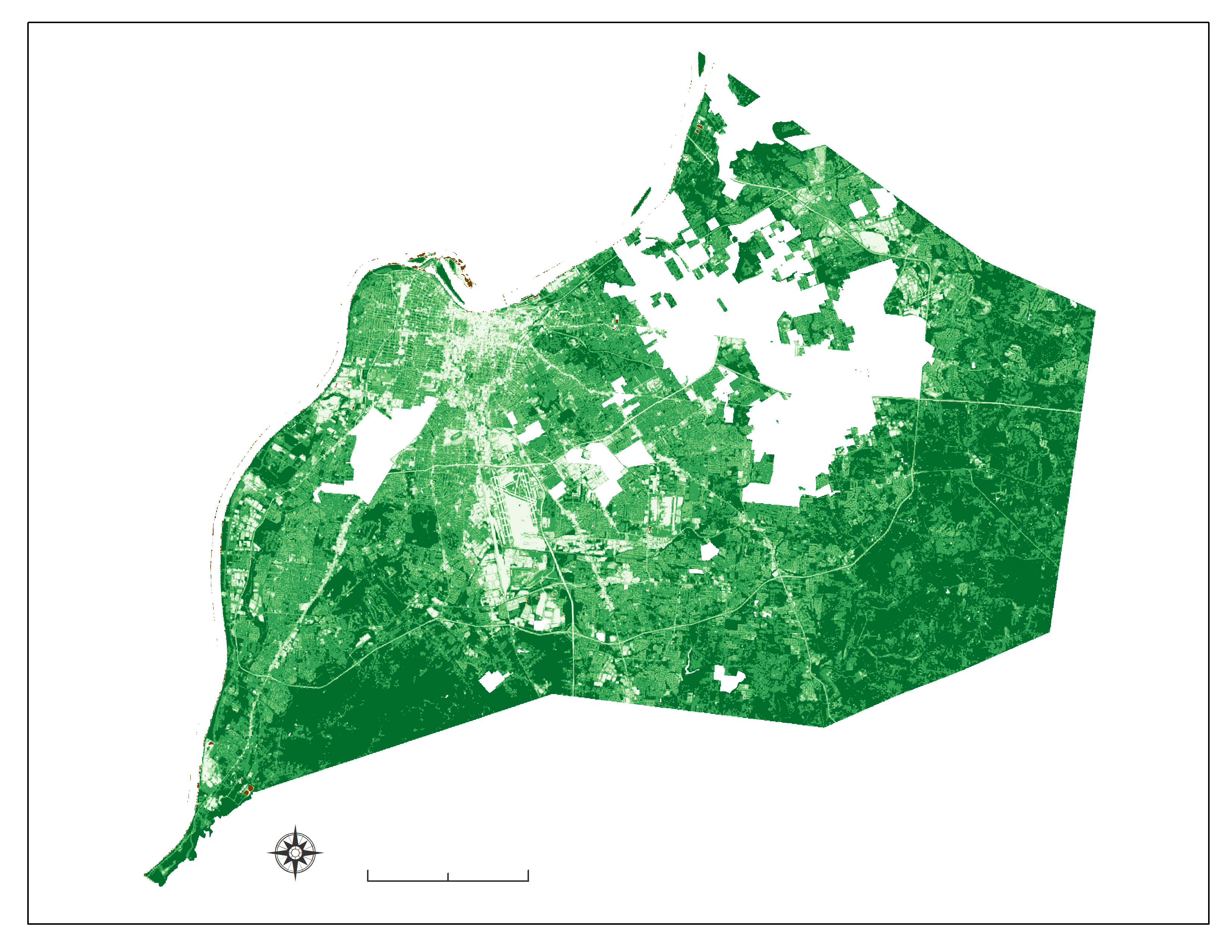 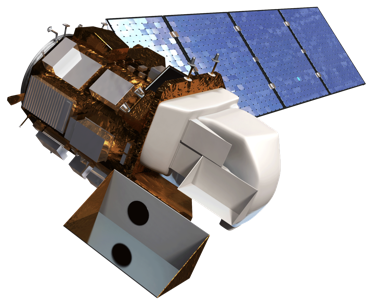 NDVI
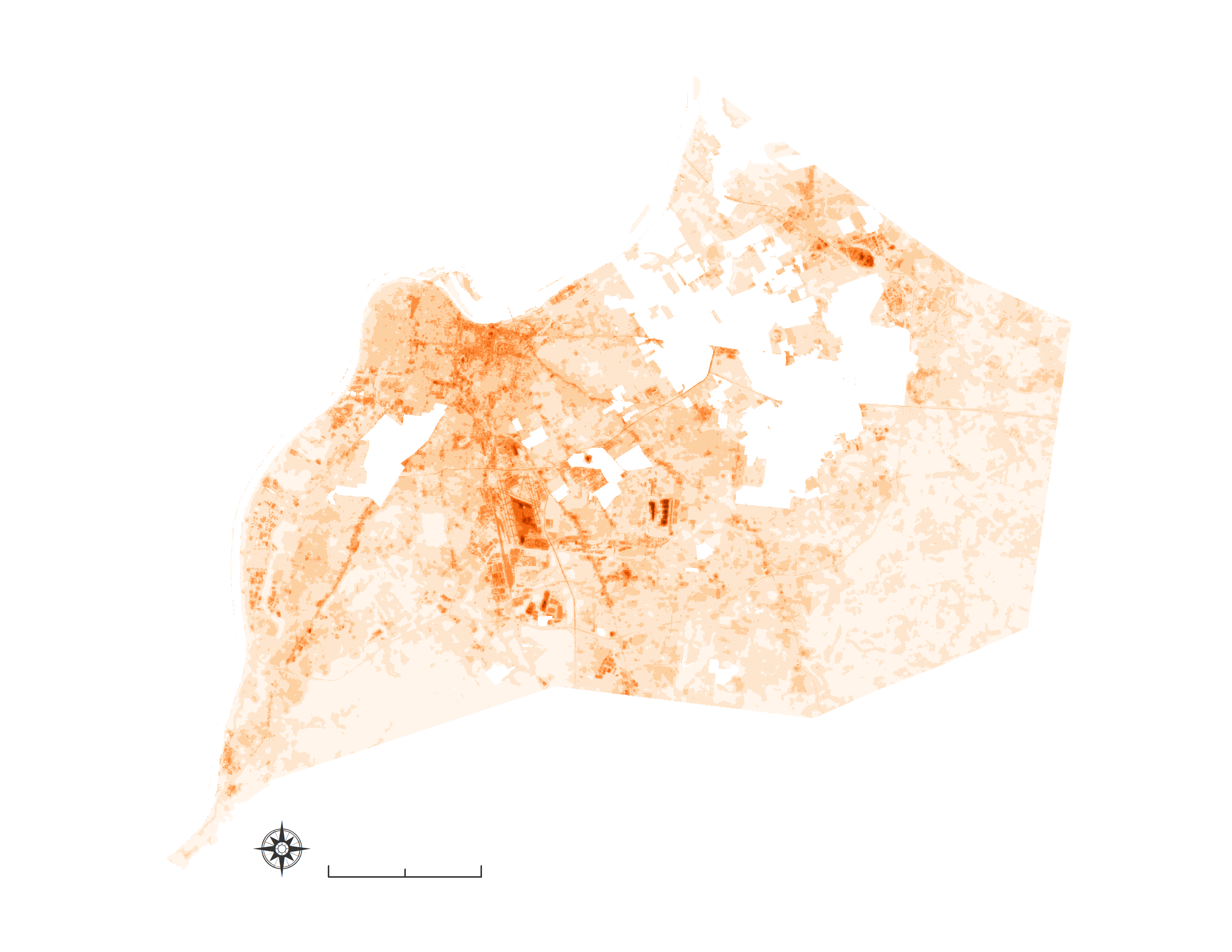 Brightness Temperature
Landsat 8
Emissivity
LST
Image credit: NASA
[Speaker Notes: To calculate land surface temperature, the team utilized the brightness temperature data from Landsat 8 Thermal Infrared Sensor. We modelled 
ground emissivity using NDVI values, and used these emissivity values to convert the Brightness Temperature to land surface temperature. 

------------------------------Image Information Below ------------------------------
Images Credit: NASA
Image Sources: http://www.devpedia.developexchange.com/dp/index.php?title=File:03_Landsat8.png#filelinks

Images Credit (maps): Image created by the NASA DEVELOP Fall 2019 AZ Tempe node
Images Source: Google Earth Engine]
2019 Summer Results – NDVI
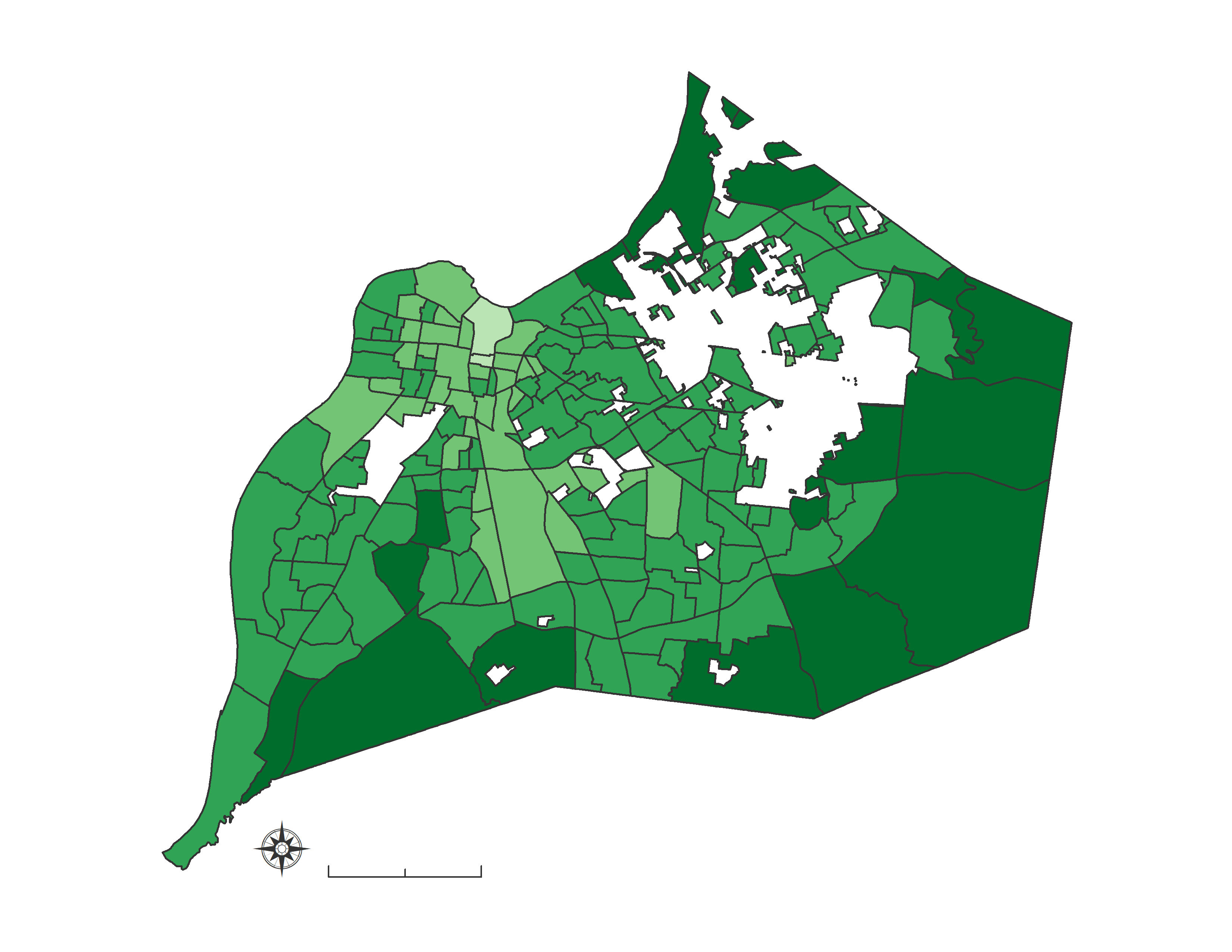 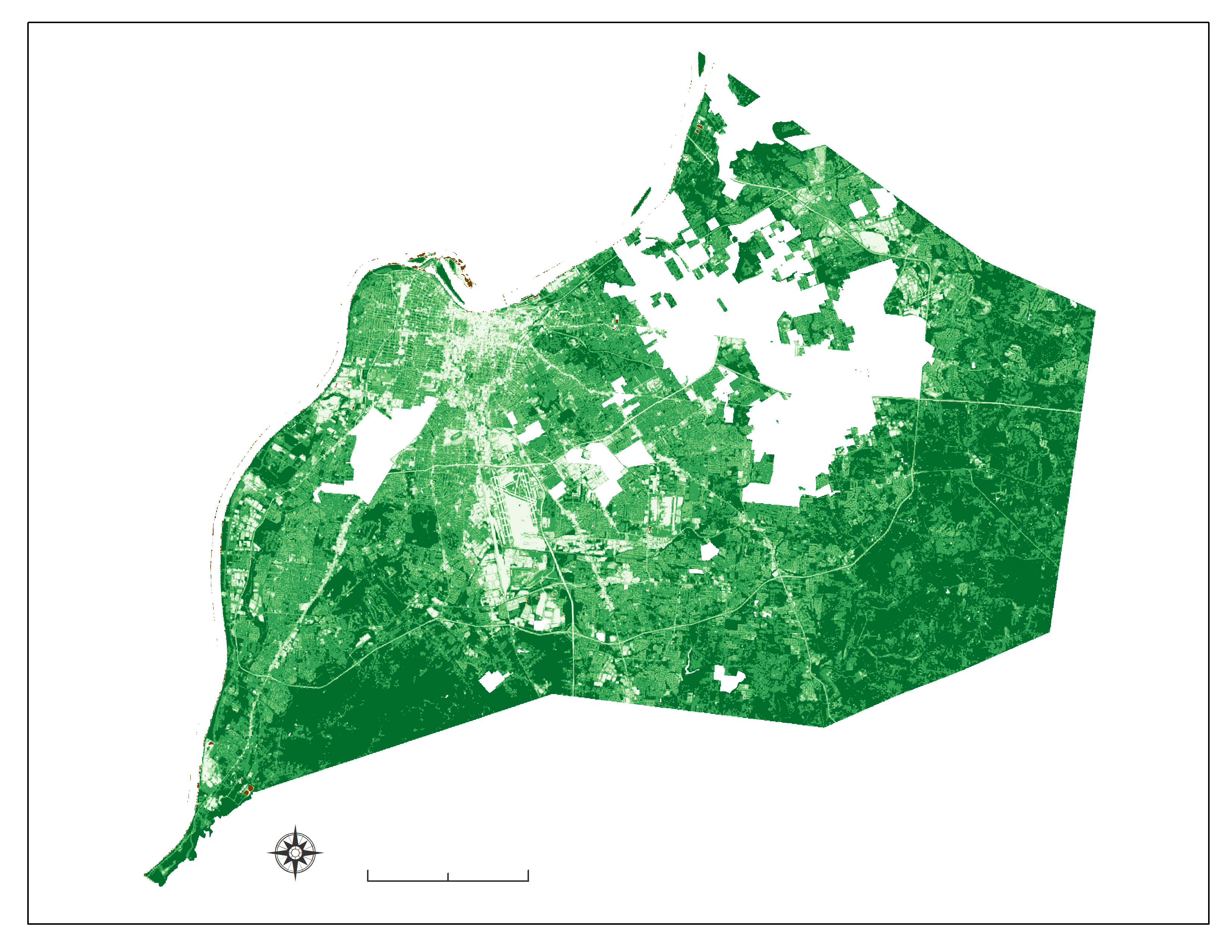 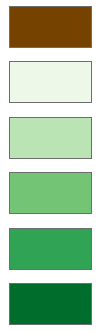 –1 - 0
0 - 0.2
0.2 - 0.4
0.4 - 0.6
0.6 - 0.8
0.8 - 1.0
5 mi
5 mi
NDVI per pixel
NDVI per Census Tract
[Speaker Notes: Here we have summer NDVI values for Louisville by pixel and by census tract. The greener areas indicate denser and healthier vegetation with a positive NDVI value, while lighter areas refer to a combination of unhealthy vegetation, bare soil, or built surfaces. 
In general, the lighter pixels and census tracts correspond to areas of the city that are more built-up and less rural. 

------------------------------Image Information Below ------------------------------
•Images Credit: Image created by the NASA DEVELOP Fall 2019 AZ Tempe node
•Images Source: Google Earth Engine, ArcMap]
Summer 2019 Results – LST
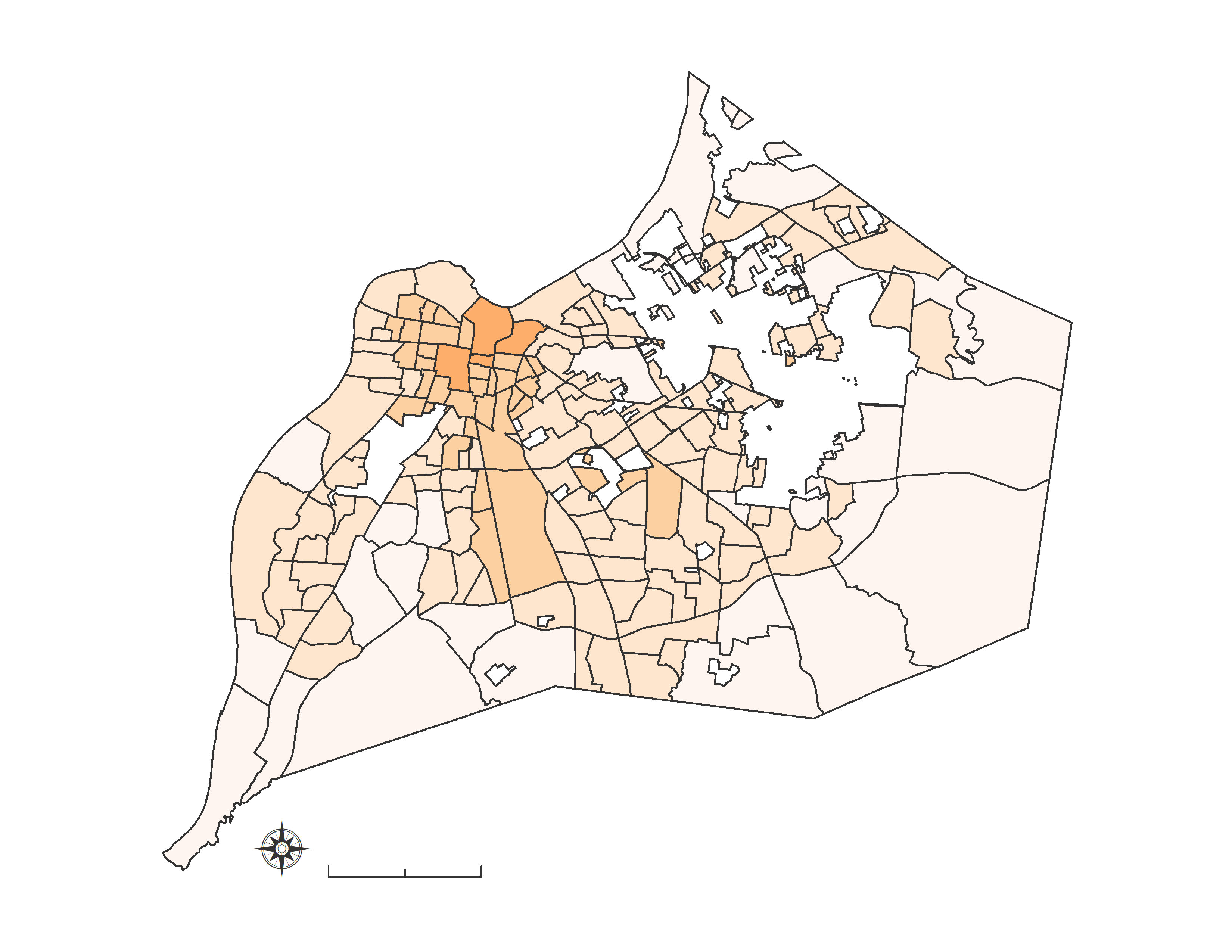 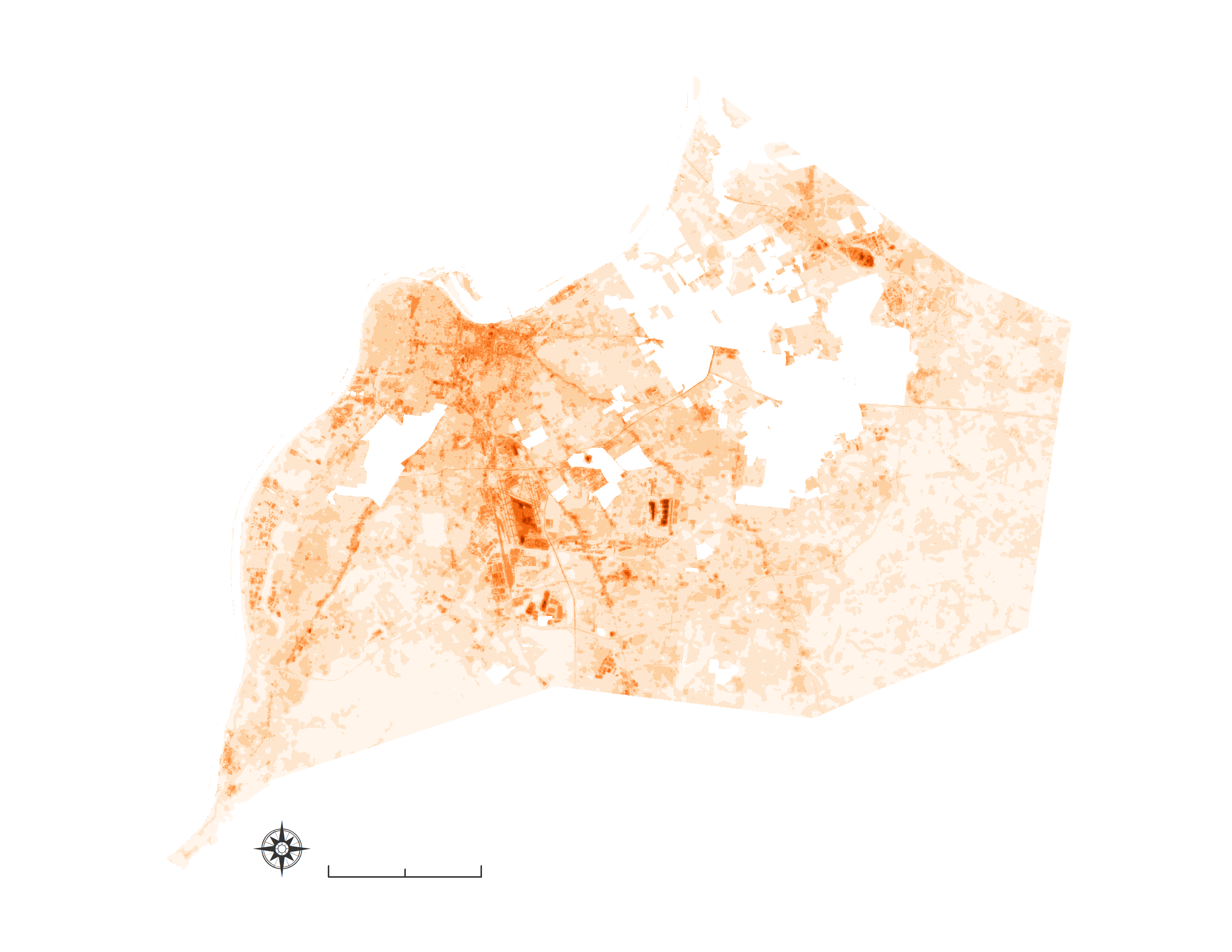 73 - 80
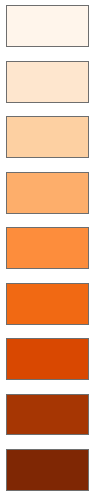 80 - 87
87 - 94
94 - 101
5 mi
5 mi
101 - 108
108 - 115
115 - 122
LST (°F) per pixel
LST (°F) per Census Tract
122 - 129
129 - 136
[Speaker Notes: Here we have summer land surface temperatures for Louisville. Darker areas represent hotter areas of the city, while lighter colors indicate areas with lower land surface temperatures.
Again, hotter land surface temperatures tend to correspond with more built-up areas of the city.

------------------------------Image Information Below ------------------------------
•Images Credit: Image created by the NASA DEVELOP Fall 2019 AZ Tempe node
•Images Source: Google Earth Engine, ArcMap]
2019 Results – NDVI & LST
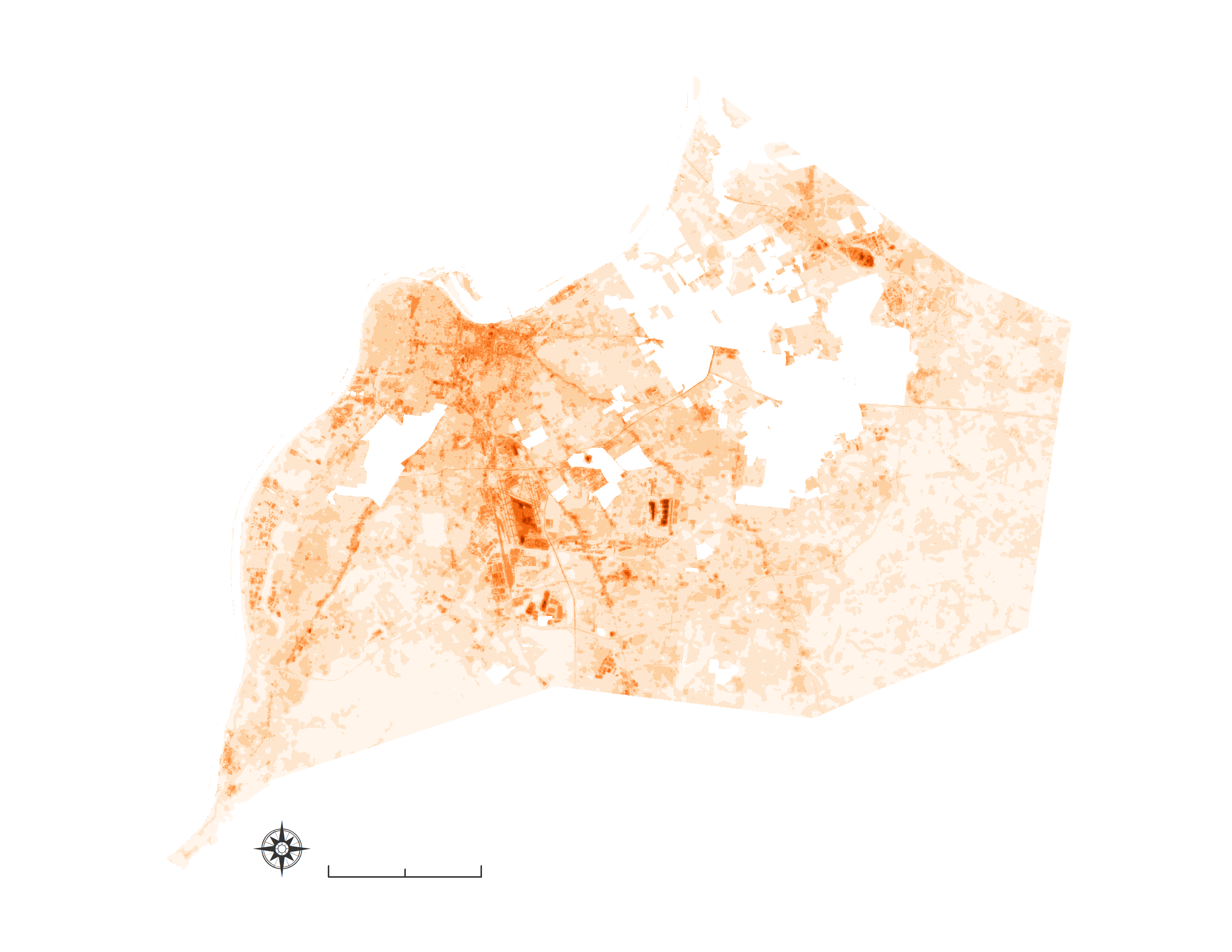 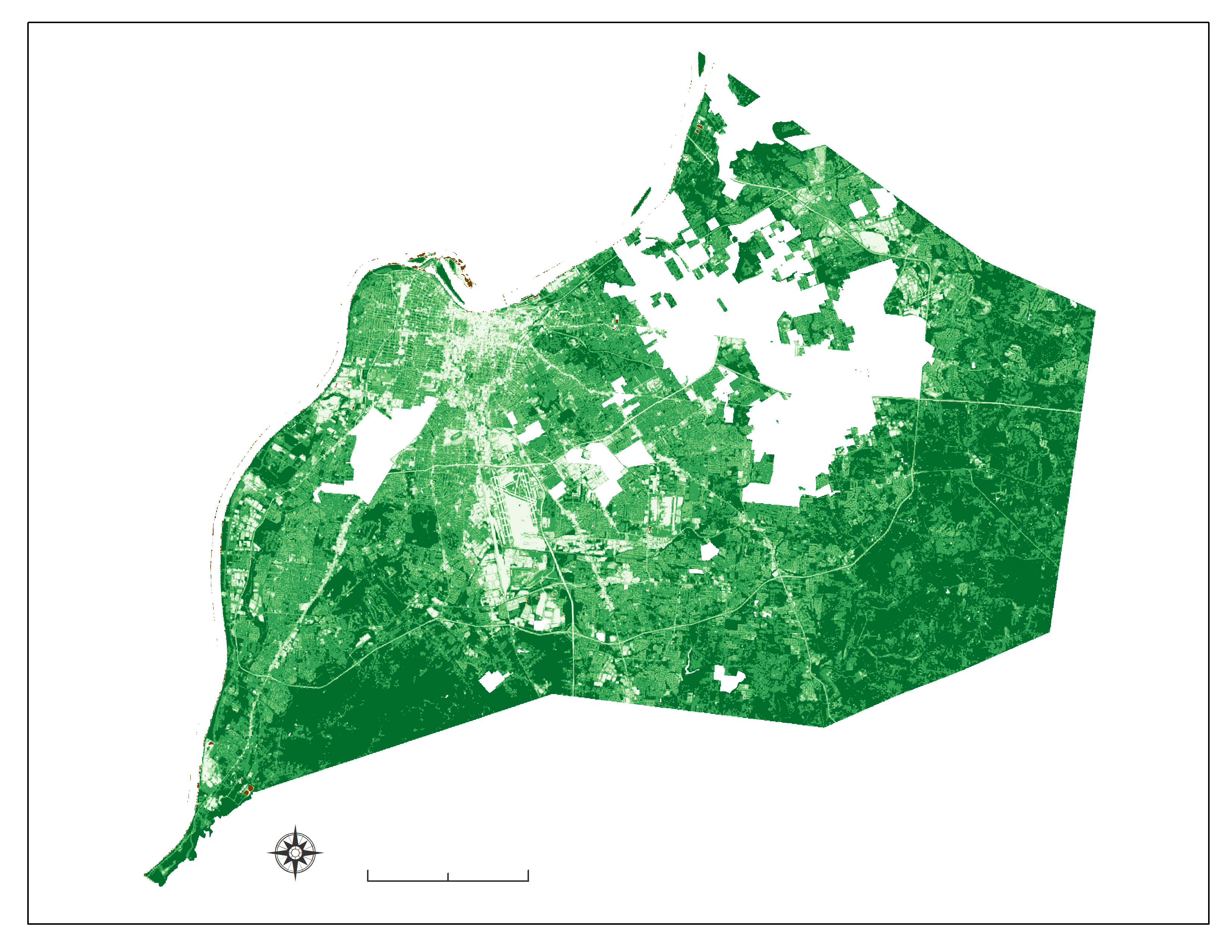 5 mi
5 mi
LST
NDVI
[Speaker Notes: It appears that areas with low NDVI and areas with high LST occur in similar places within the city. 


------------------------------Image Information Below ------------------------------
•Images Credit: Image created by the NASA DEVELOP Fall 2019 AZ Tempe node
•Images Source: Google Earth Engine, ArcMap]
NDVI and LST Values 
Correlated to Children in Poverty
2019 Results – Statistics
Correlation between NDVI and LST
Children in Poverty (%)
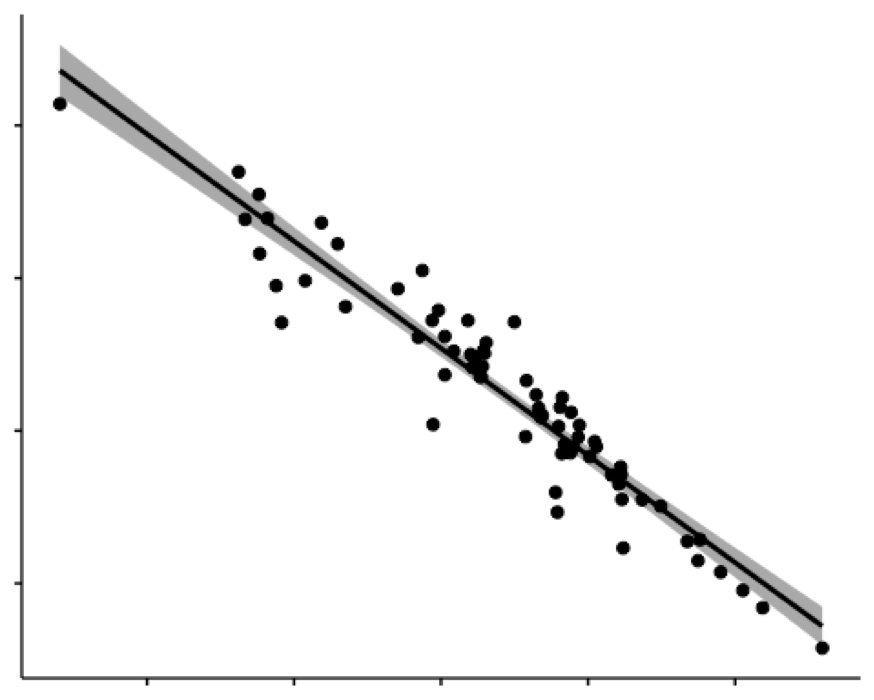 NDVI
LST
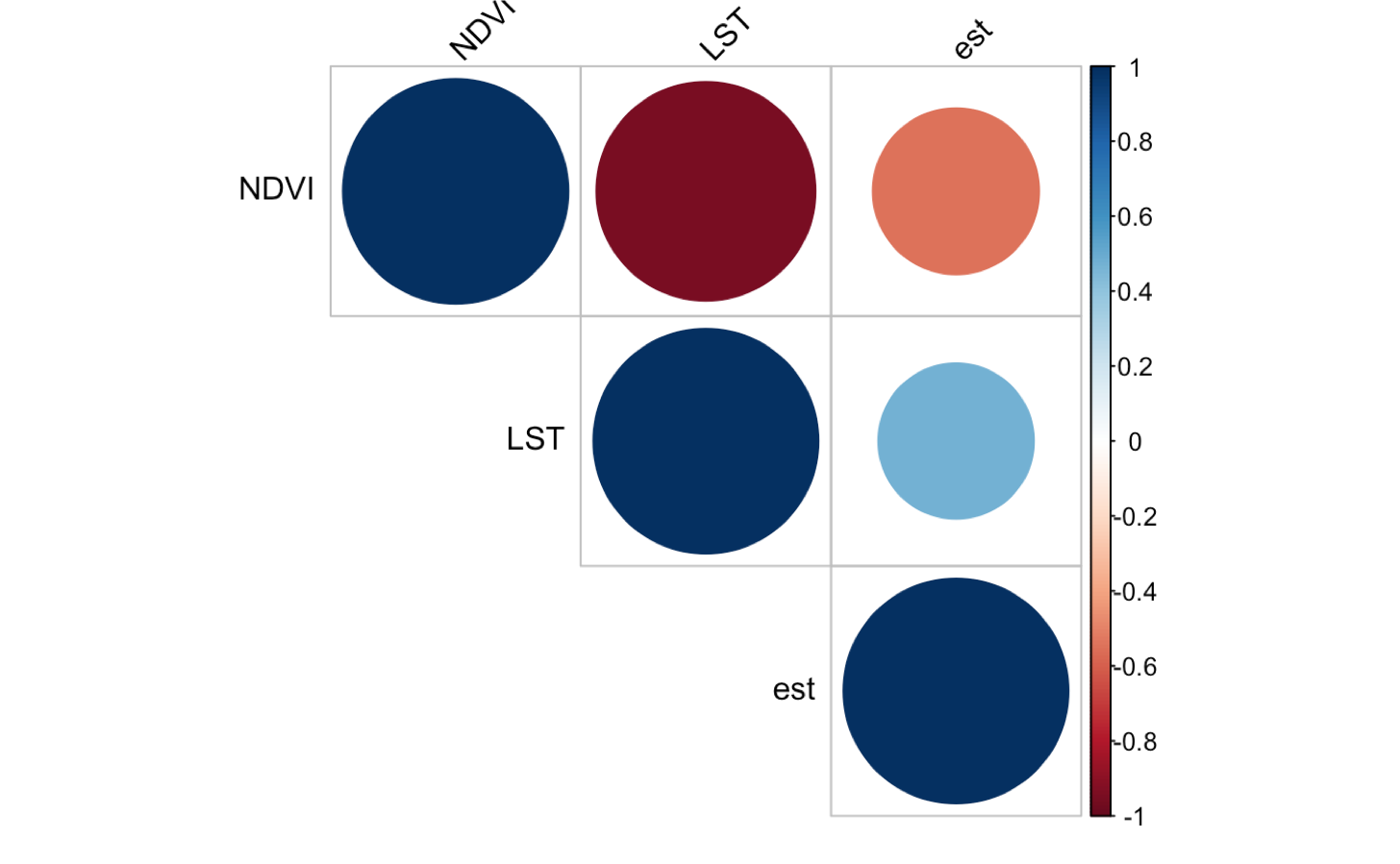 1
0.8
0.6
0.4
0.2
0
- 0.2- 0.4
- 0.6
- 0.8
- 1
r = -0.95, p < 2.2e -16
95
NDVI
LST
90
LST
85
Children in Poverty (%)
80
NDVI
0.4
0.5
0.7
0.8
0.6
[Speaker Notes: The team performed statistical analyses using the obtained NDVI and LST values for Louisville. There is a strong correlation between NDVI and LST, meaning that areas with less vegetation 
will tend to have higher land surface temperatures, while areas with denser and healthier vegetation will have cooler land surface temperatures. 

Using the data from the City Health Dashboard for children in poverty in Louisville, our statistical analysis showed a significant negative correlation between NDVI and children living in poverty, 
meaning that children in poverty are more likely to live in areas with lower NDVI values. We also found a significant correlation between LST and children in poverty, therefore children in poverty are 
more likely to live in hotter areas.]
Replicable Results
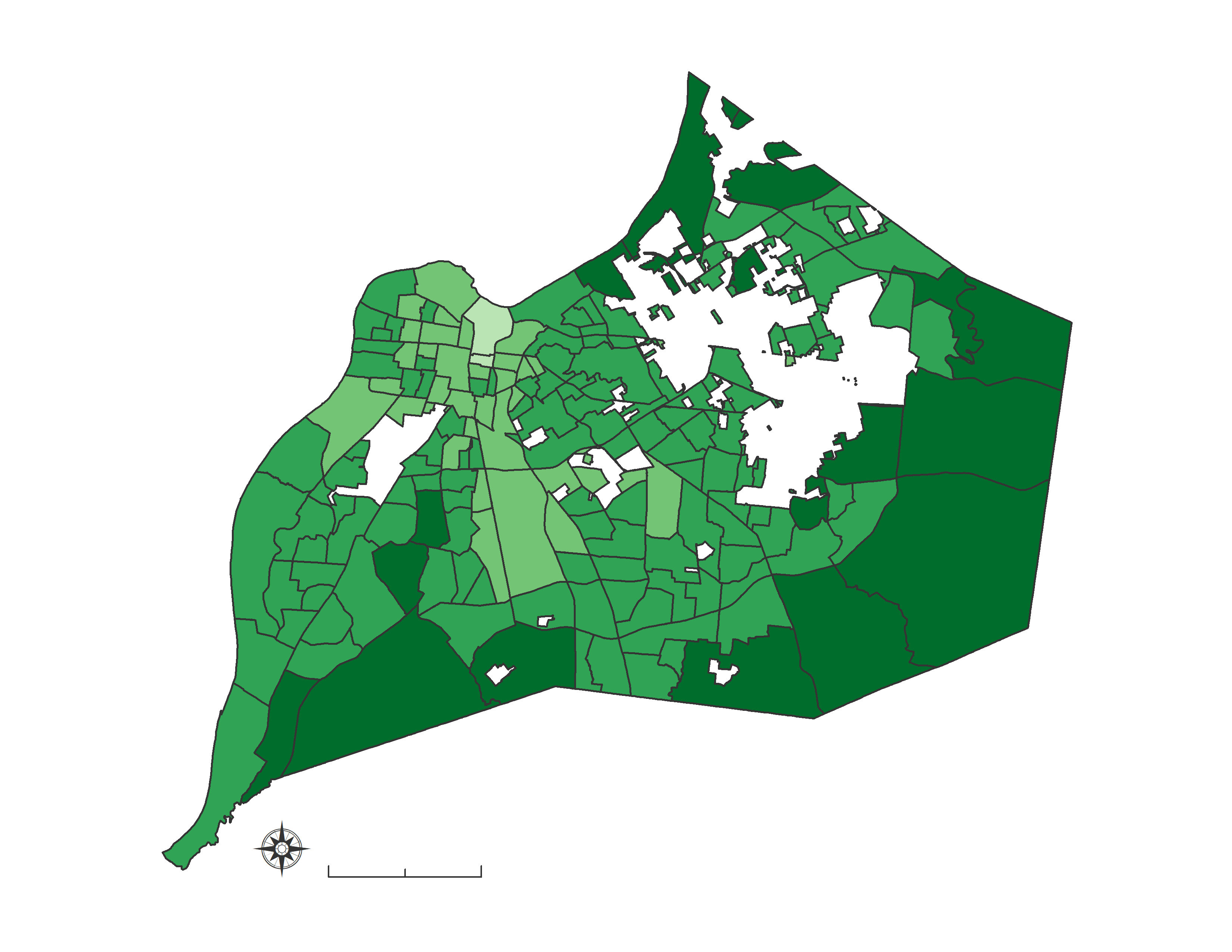 793 US Cities
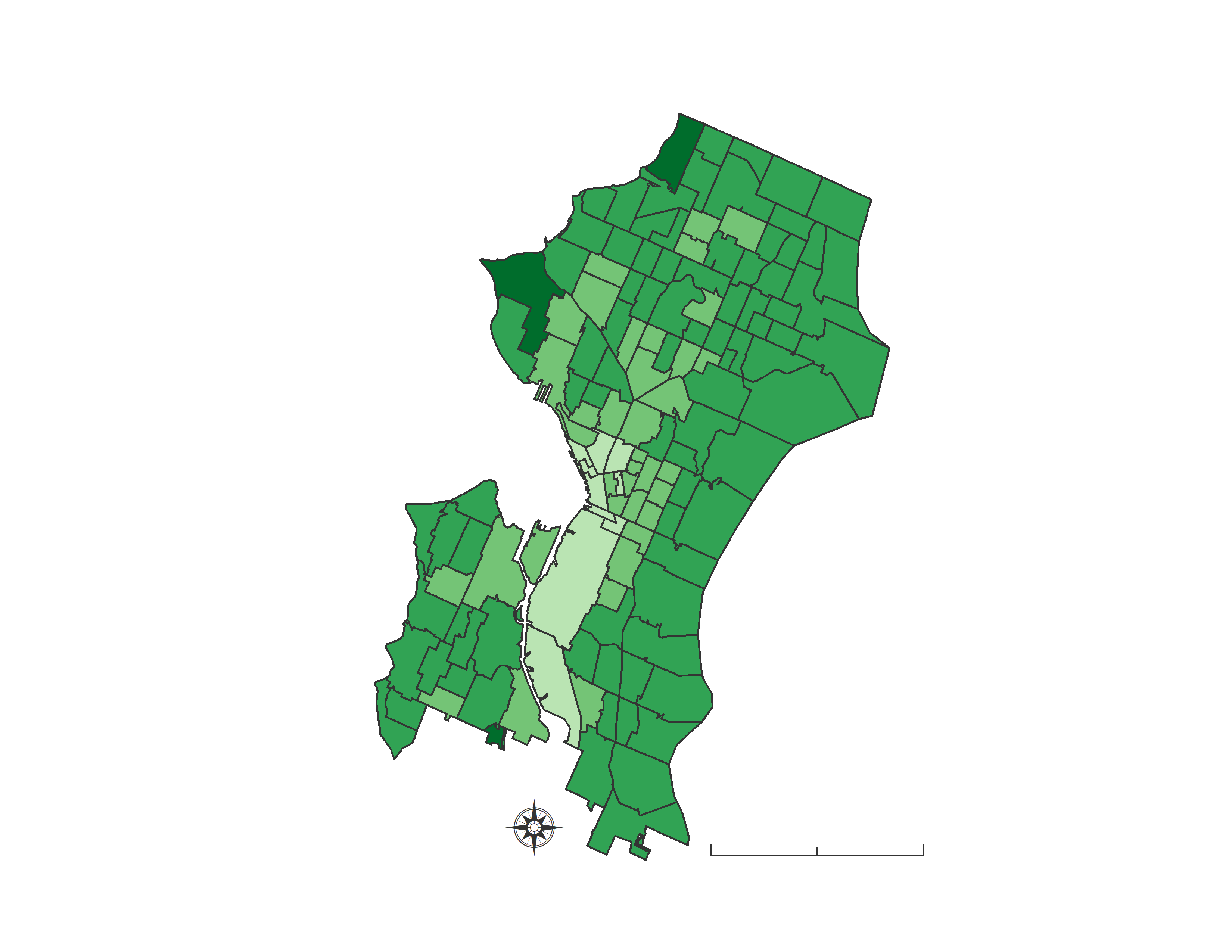 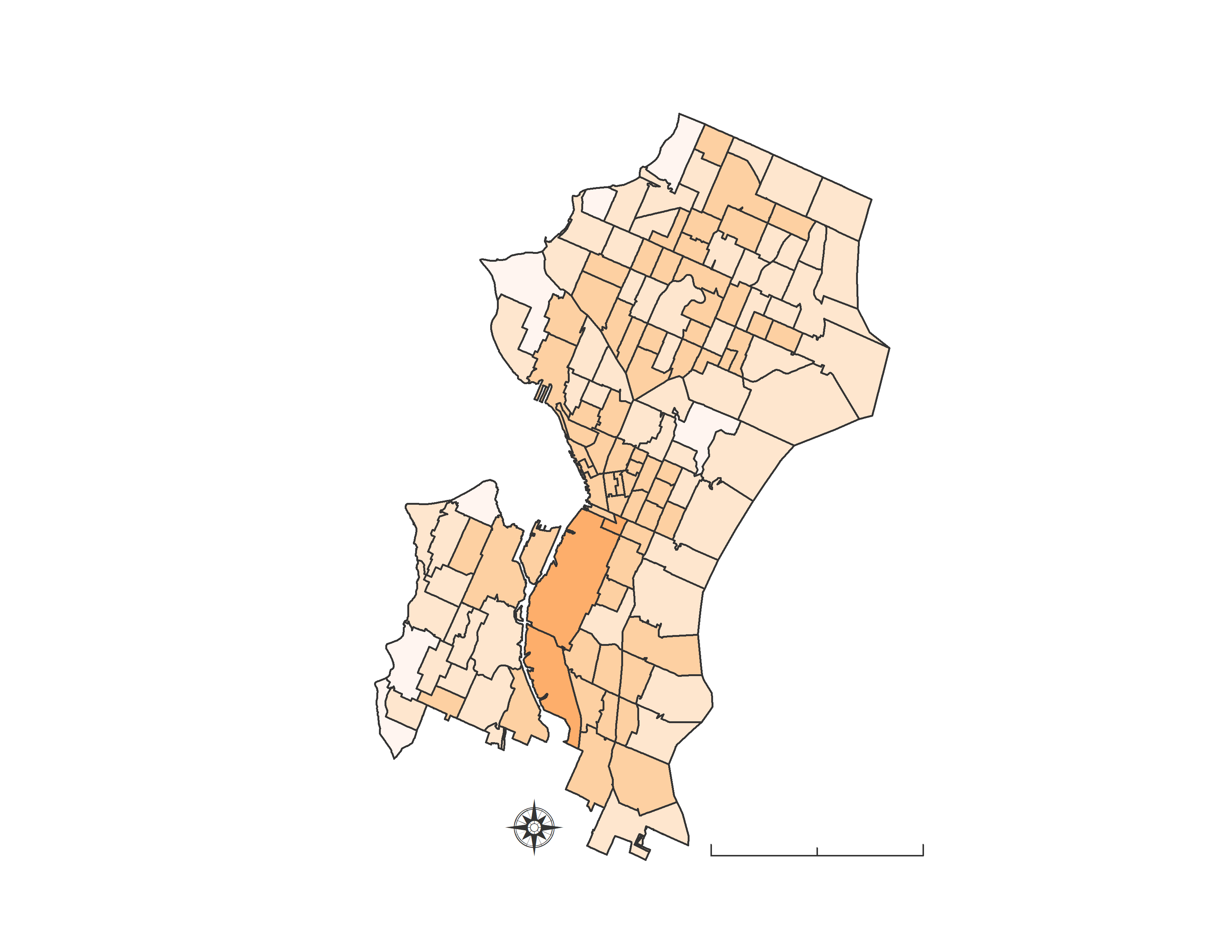 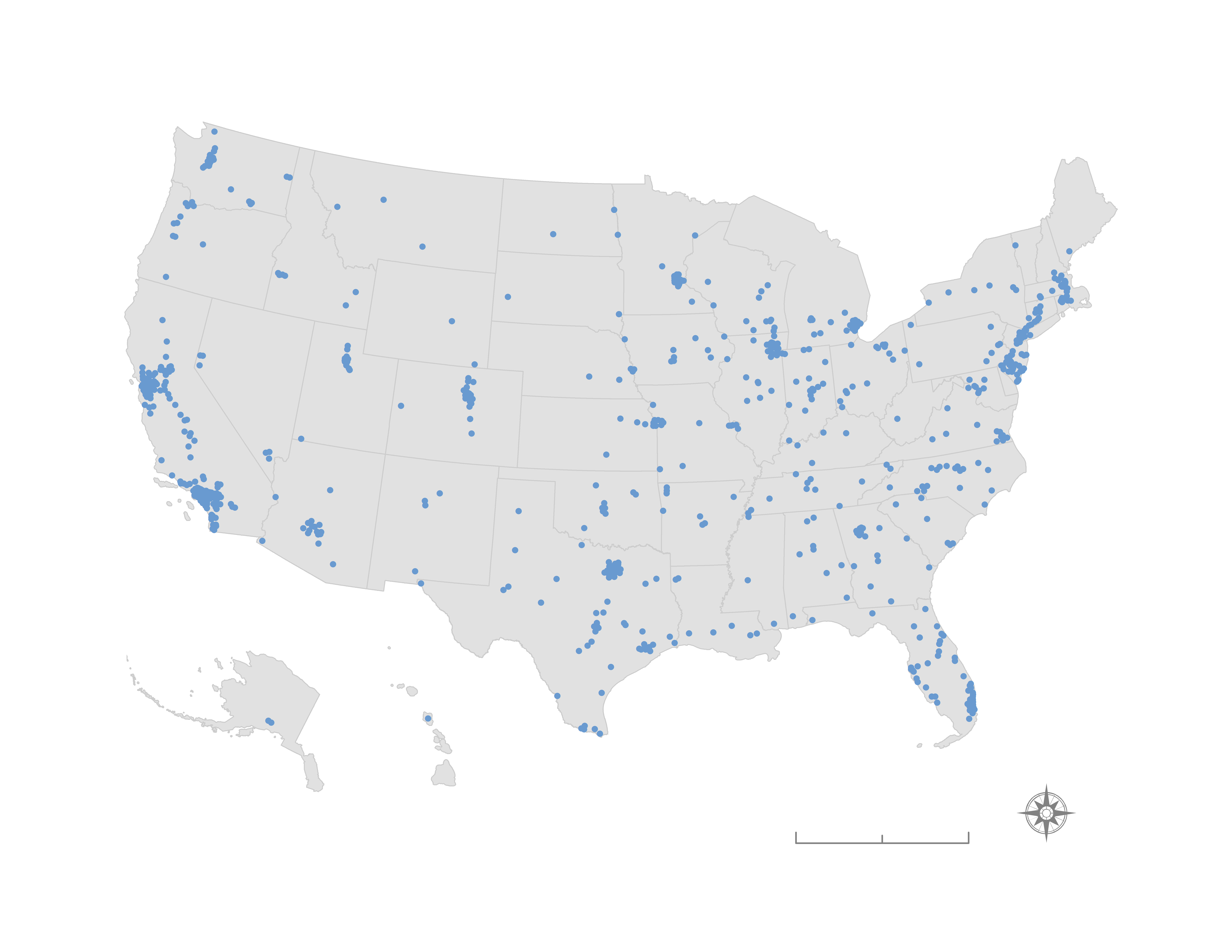 5mi
5mi
Seattle,WA
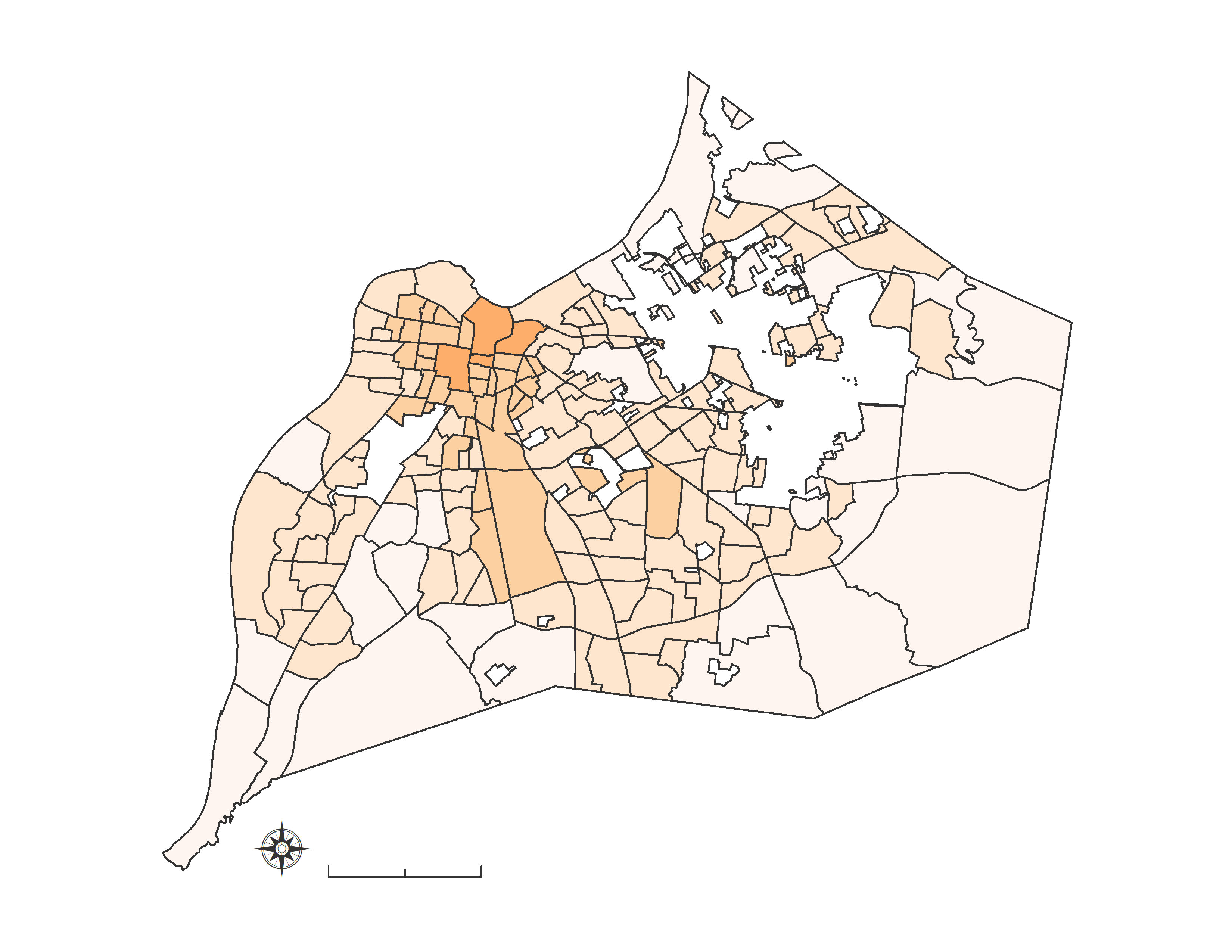 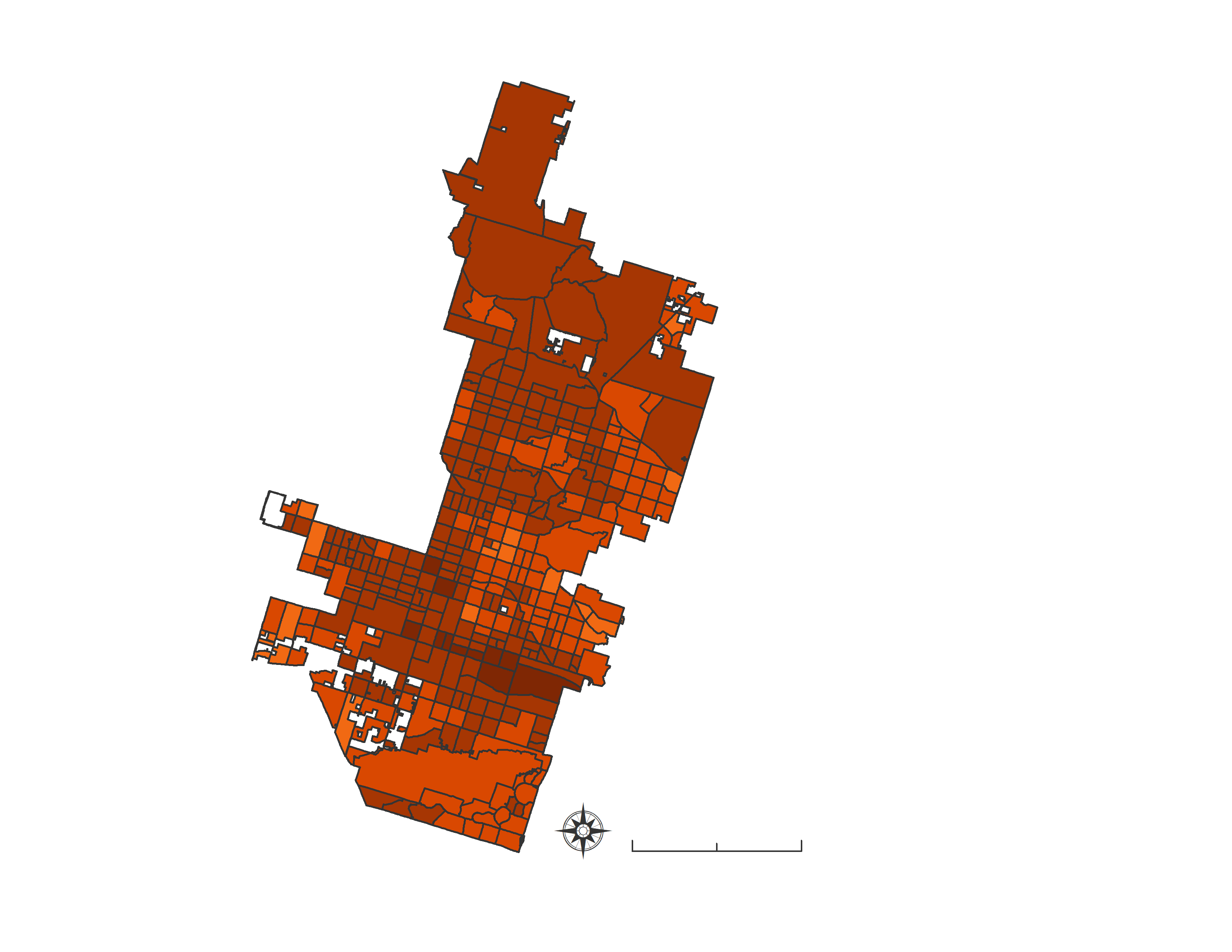 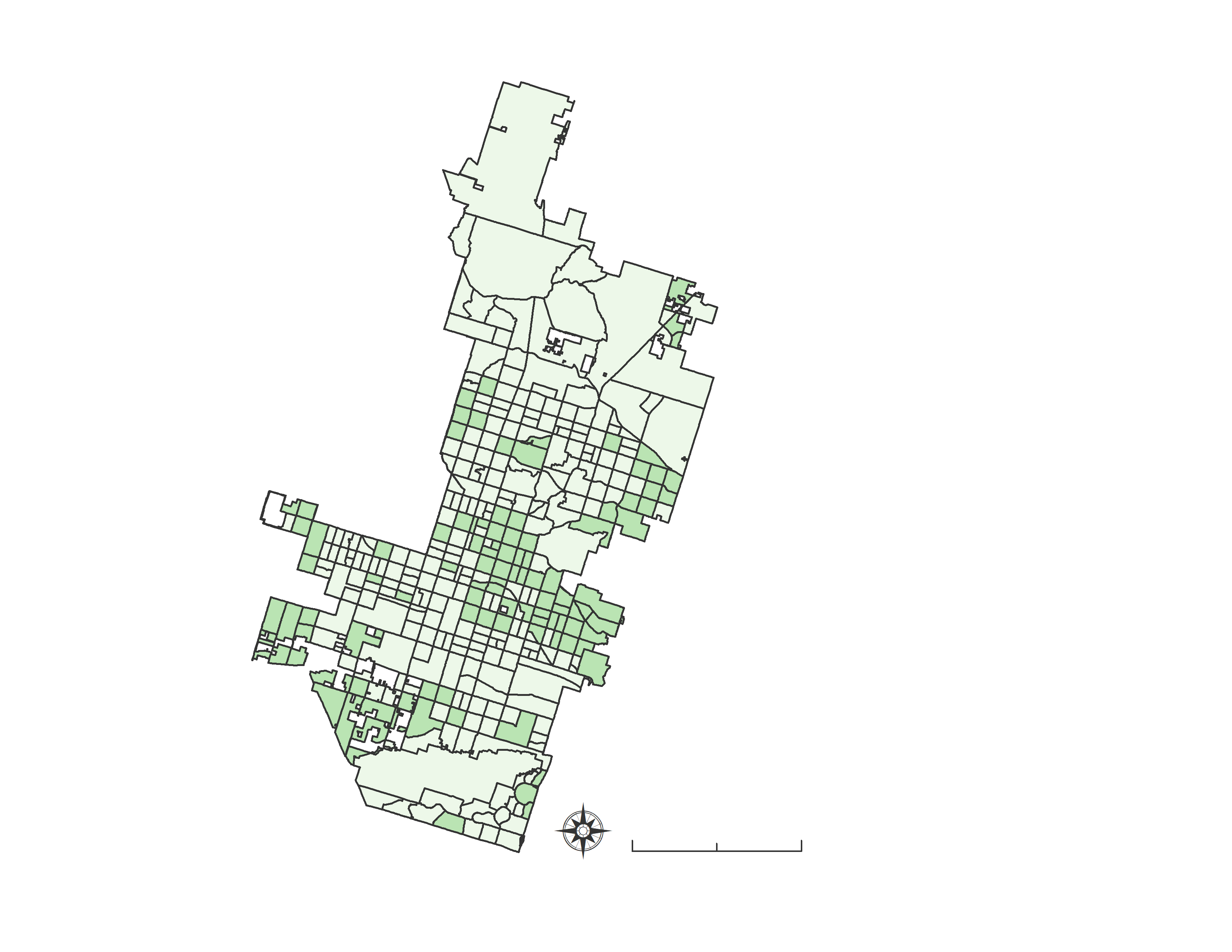 5mi
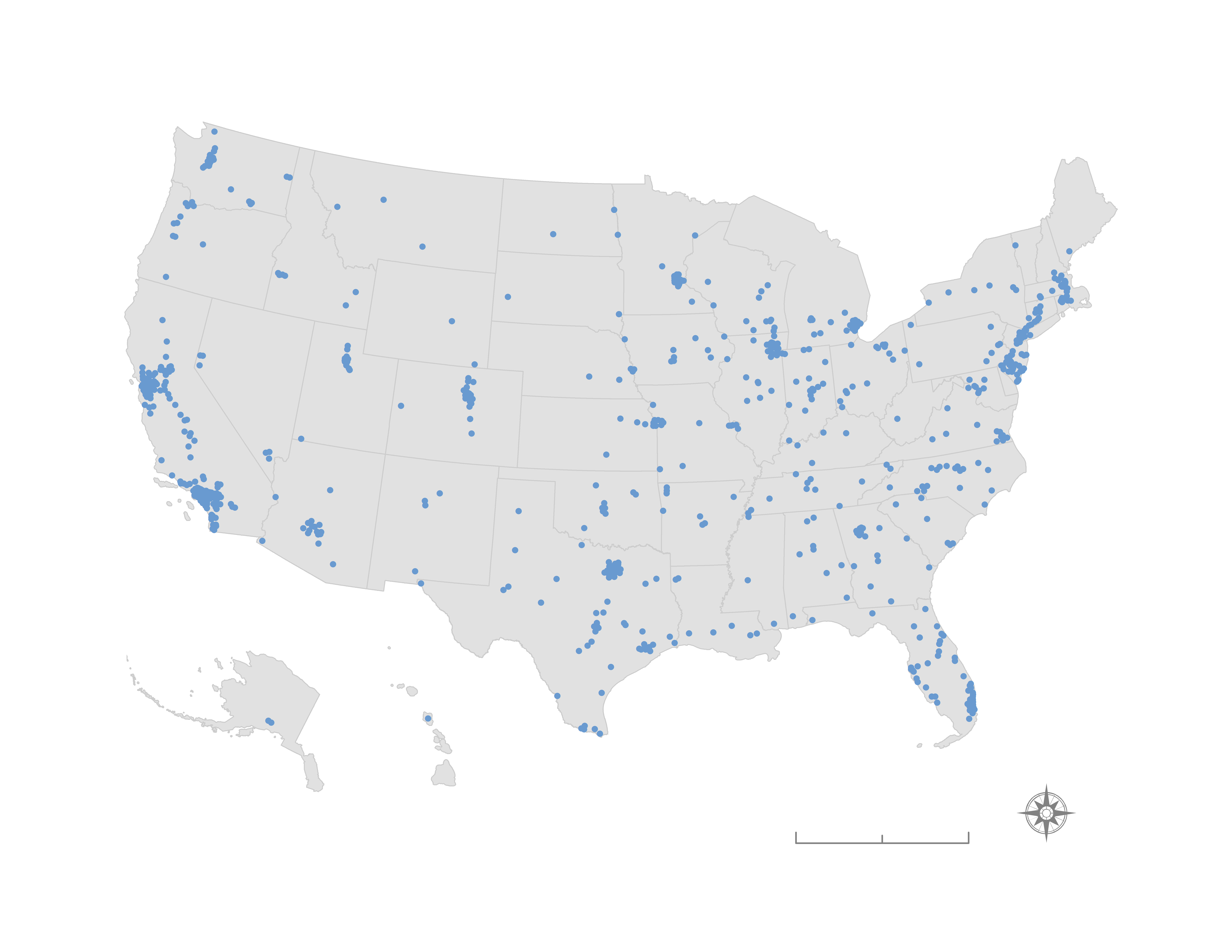 500mi
Louisville, KY
Land Surface Temperature (°F)
Normalized Difference Vegetation Index
73 - 80
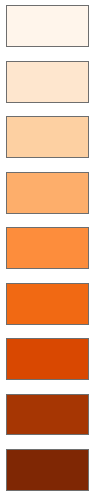 80 - 87
87 - 94
Phoenix
Phoenix, AZ
–1 - 0
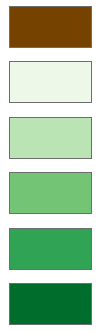 94 - 101
0 - 0.2
101 - 108
10mi
10mi
0.8 - 1.0
0.2 - 0.4
108 - 115
0.4 - 0.6
115 - 122
5mi
0.6 - 0.8
122 - 129
129 - 136
Errors and Uncertainties
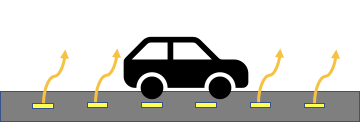 Modelled emissivity

Averaged to census tracts

Summertime bias 

Inconsistent and low sample size
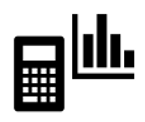 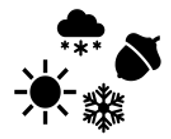 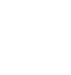 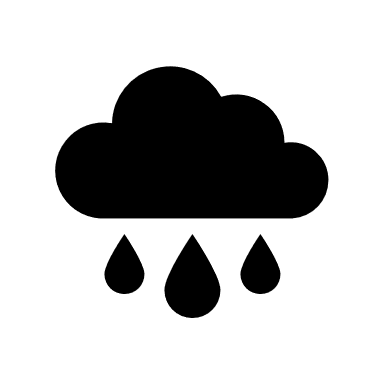 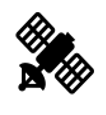 [Speaker Notes: Although the team worked to make the code as accurate as possible, some errors and uncertainties still need to be considered when examining results.
First, we used a standard model to calculate ground emissivity instead of using measured emissivity values.
Second, by averaging NDVI and LST by census tract, we decreased the resolution of our results, thereby decreasing the significance of any outliers. 
Our code runs from June 1st to August 31st, the hottest months on average in the United States. This study covered a variety of climatic regions, and in the context of a changing climate there may be 
high temperatures that occur outside these summer months.
Finally, certain satellite images in our dataset had varying amounts of cloud cover. Cloudy areas of a satellite image are unusable. Therefore the sample sizes for calculations by pixel varied depending 
on cloud cover at a specific location, and for cloudy cities the sample size was much lower than for clear cities.

------------------------------Image Information Below ------------------------------
•Images Credit: Image created by the NASA DEVELOP Fall 2019 AZ Tempe node
•Images Source: Microsoft PowerPoint
•Images Provided By: DEVELOPer]
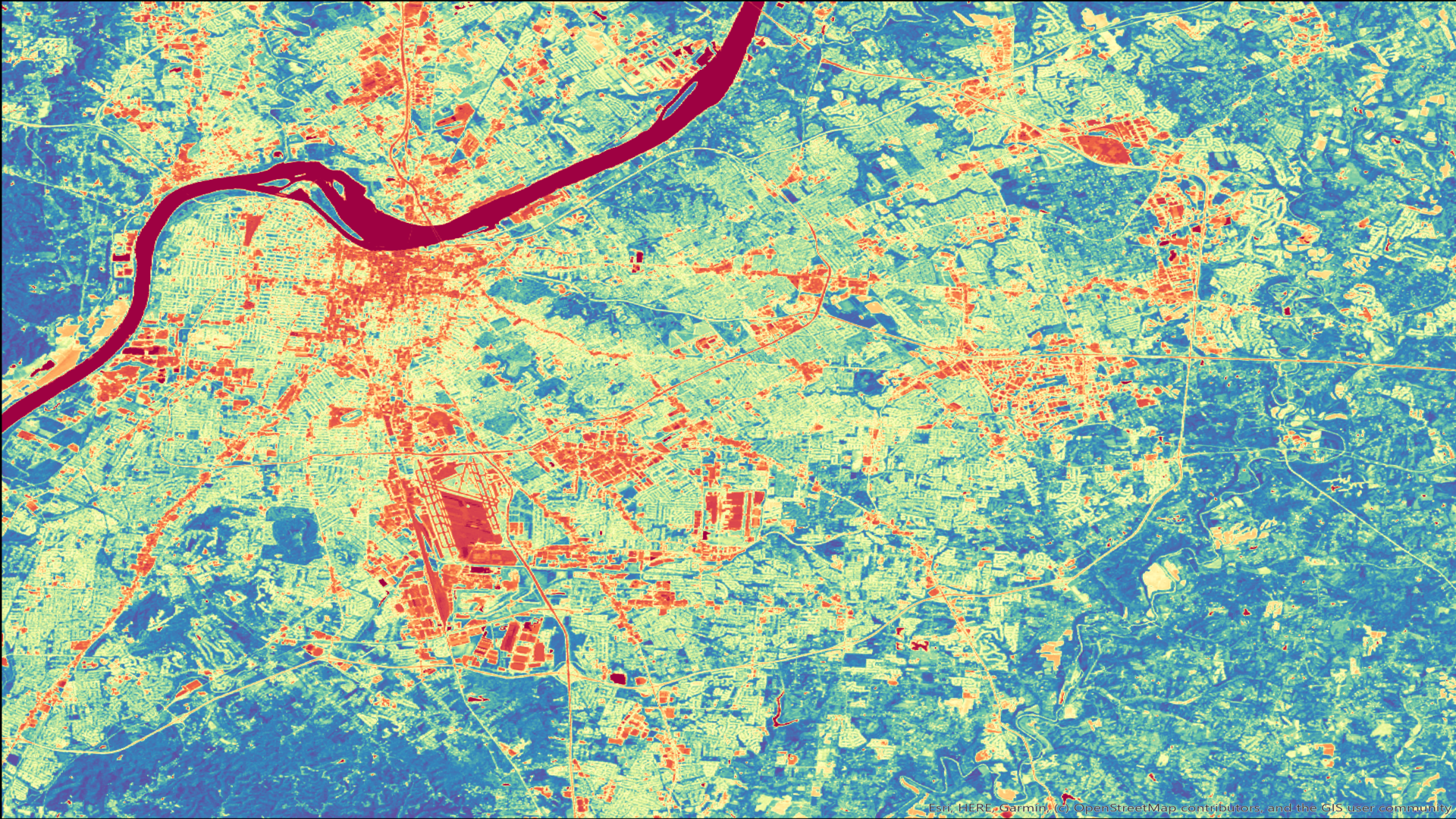 Conclusions
Moderate correlation between poverty and both LST and NDVI

Annually updated data will help Louisville and other cities plan and monitor greenness and heat mitigation goals

Useful for investigating health inequity in cities across the nation
[Speaker Notes: The team found a moderate correlation between both of these metrics and poverty levels. The code created by the team successfully displayed NDVI and LST metrics for each inputted census tract, and is easily repeatable for future years. This data will help Louisville and other cities plan and monitor greenness and heat mitigation goals. These metrics will also be useful for investigation health inequity in cities across the nation.


------------------------------Image Information Below ------------------------------
Image Credit: Image created by the NASA DEVELOP Fall 2019 AZ Tempe node
Image Source: ArcMap, Google Earth Engine]
Future Work
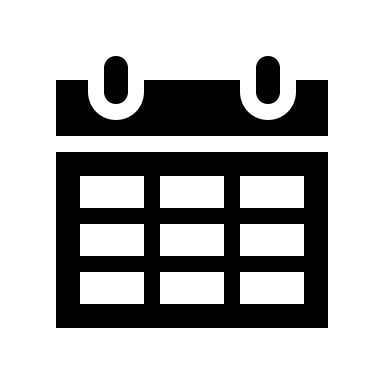 Repeat for Future Years

Update for Landsat 9 LST

Additional Statistical Analyses
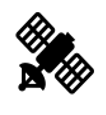 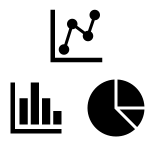 [Speaker Notes: The work done by the team will be reiterated by our partners for future years on their website. Furthermore, when NASA launches Landsat 9 in 2020, our work could be updated by calculating LST from the satellite’s new thermal data. 
Finally, further statistical analyses can be performed, to investigate changes in LST and NDVI over time. 

------------------------------Image Information Below ------------------------------
•Images Credit: Image created by the NASA DEVELOP Fall 2019 AZ Tempe node
•Images Source: Microsoft PowerPoint
•Images Provide By: DEVELOPer]
NASA DEVELOP 
Dr. David Hondula – DEVELOP Science Advisor, Arizona State University
Dr. Kenton Ross – DEVELOP Science Advisor, NASA Langley Research Center
Crystal Wespestad – DEVELOP Fellow 
Lance Watkins – Former DEVELOPer, Arizona State University

University of Louisville Envirome Institute
Dr. Ted Smith – Director of the Center for Healthy Air, Water and Soil

City Health Dashboard
Dr. Ben Spoer – Manager, Data and Analytics
Miriam Gofine – Senior Data Analyst
Peggy Hsieh – Research Analyst
Taylor Lampe – Data Analyst
Leena Abbas – Associate Research Analyst
NASA DEVELOP 
Dr. David Hondula – DEVELOP Science Advisor, Arizona State University
Dr. Kenton Ross – DEVELOP Science Advisor, NASA Langley Research Center
Crystal Wespestad – DEVELOP Fellow 

University of Louisville Envirome Institute
Dr. Ted Smith – Director of the Center for Healthy Air, Water and Soil

City Health Dashboard
Dr. Ben Spoer – Manager, Data and Analytics
Miriam Gofine – Senior Data Analyst
Peggy Hsieh – Research Analyst
Taylor Lampe – Data Analyst
Leena Abbas – Associate Research Analyst
NASA DEVELOP 
Dr. David Hondula – DEVELOP Science Advisor, Arizona State University
Dr. Kenton Ross – DEVELOP Science Advisor, NASA Langley Research Center
Crystal Wespestad – DEVELOP Fellow 

University of Louisville Envirome Institute
Dr. Ted Smith – Director of the Center for Healthy Air, Water and Soil

City Health Dashboard
Dr. Ben Spoer – Manager, Data and Analytics
Miriam Gofine – Senior Data Analyst
Peggy Hsieh – Research Analyst
Taylor Lampe – Data Analyst
Leena Abbas – Associate Research Analyst
NASA DEVELOP 
Dr. David Hondula – DEVELOP Science Advisor, Arizona State University
Dr. Kenton Ross – DEVELOP Science Advisor, NASA Langley Research Center
Crystal Wespestad – DEVELOP Fellow 

University of Louisville Envirome Institute
Dr. Ted Smith – Director of the Center for Healthy Air, Water and Soil

City Health Dashboard
Dr. Ben Spoer – Manager, Data and Analytics
Miriam Gofine – Senior Data Analyst
Peggy Hsieh – Research Analyst
Taylor Lampe – Data Analyst
Leena Abbas – Associate Research Analyst
[Speaker Notes: We would like to thank all the people mentioned above for helping us with our project, especially Lance Watkins, Crystal Wespestad, and David Hondula.]